2.7 Absorption of Materials
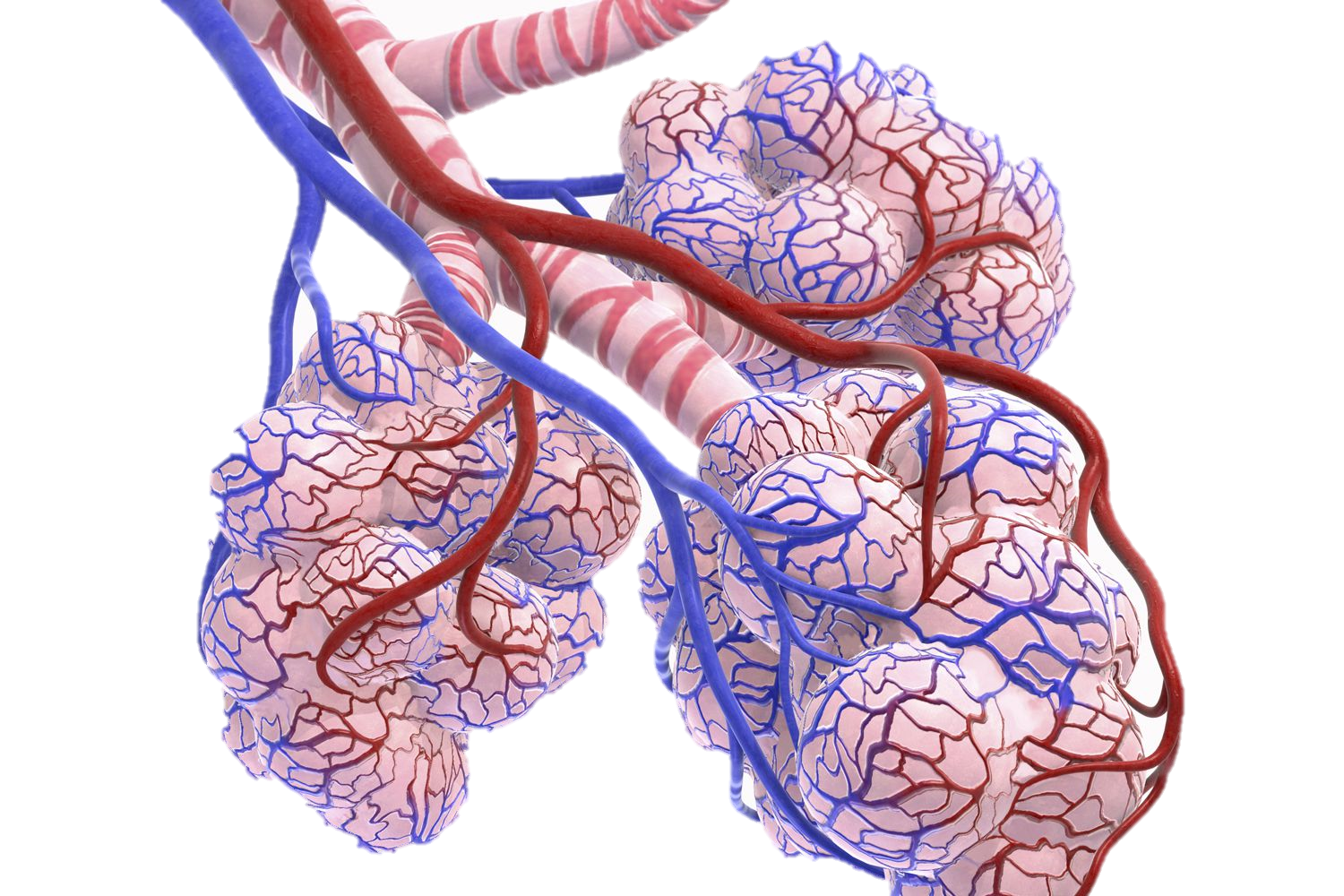 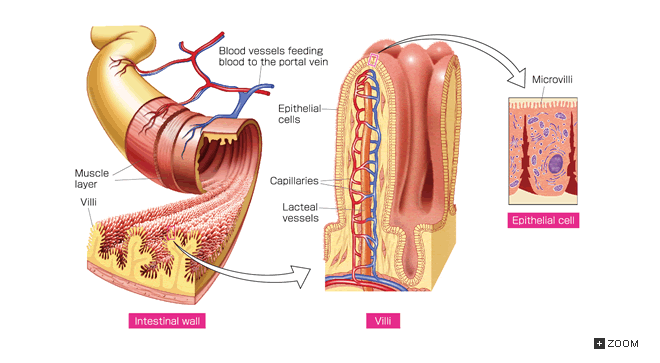 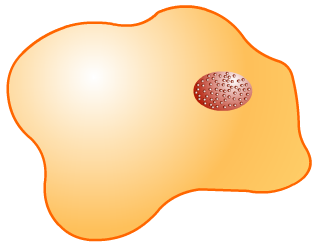 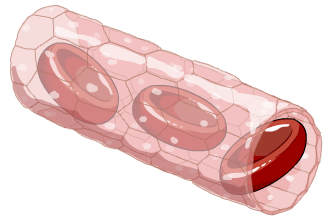 What is carried by the circulatory system?
Which substances are transported to and from the body’s cells by the blood flowing in the circulatory system?
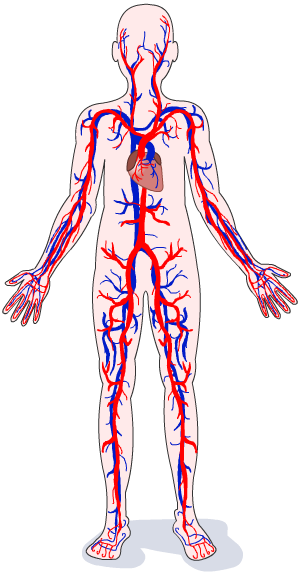 carbon
dioxide
Glucose and Oxygen are needed for respiration and are transported to the body’s cells in the blood.
glucose
oxygen
Carbon dioxide is the waste gas produced by respiration that must be carried away from the body’s cells.
Absorption of Materials
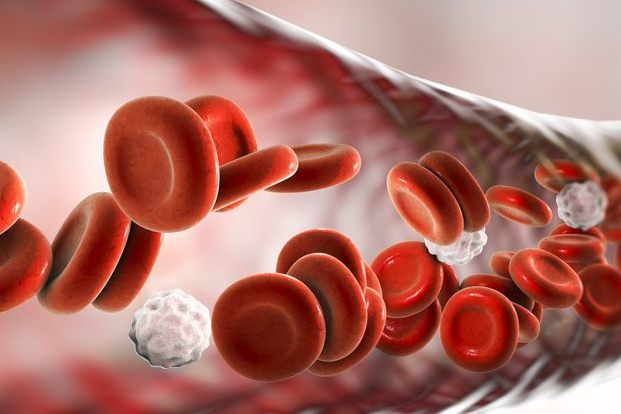 Oxygen enters the blood in the lungs, and carbon dioxide is removed from the blood in the lungs, at specially adapted exchange surfaces

Nutrients such as glucose and amino acids enter the bloodstream through specially adapted exchange surfaces in the small intestine
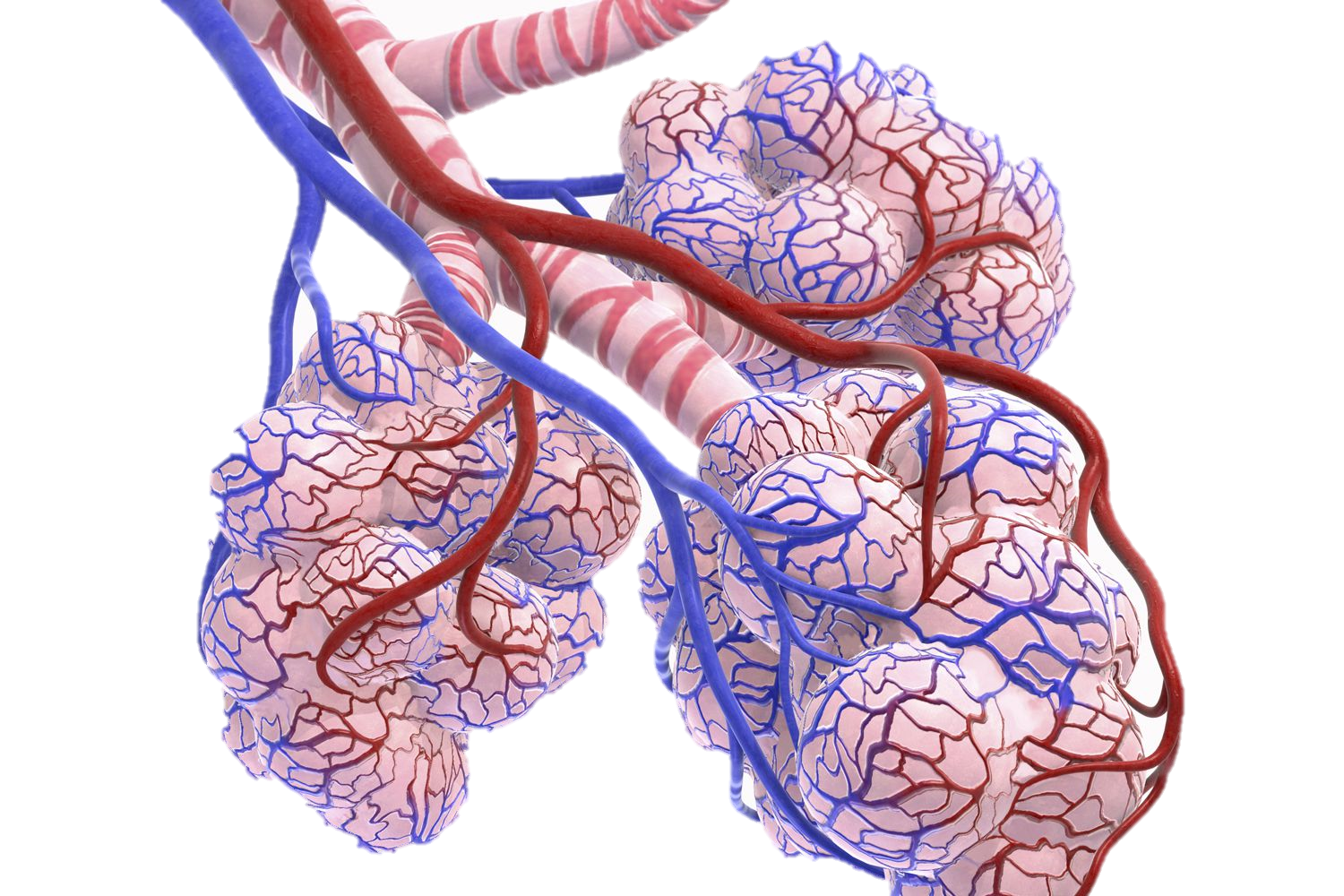 Alveoli in the lungs
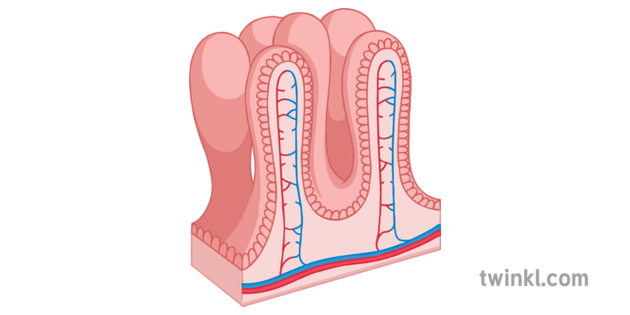 Villi in the small intestine
Exchange Surfaces
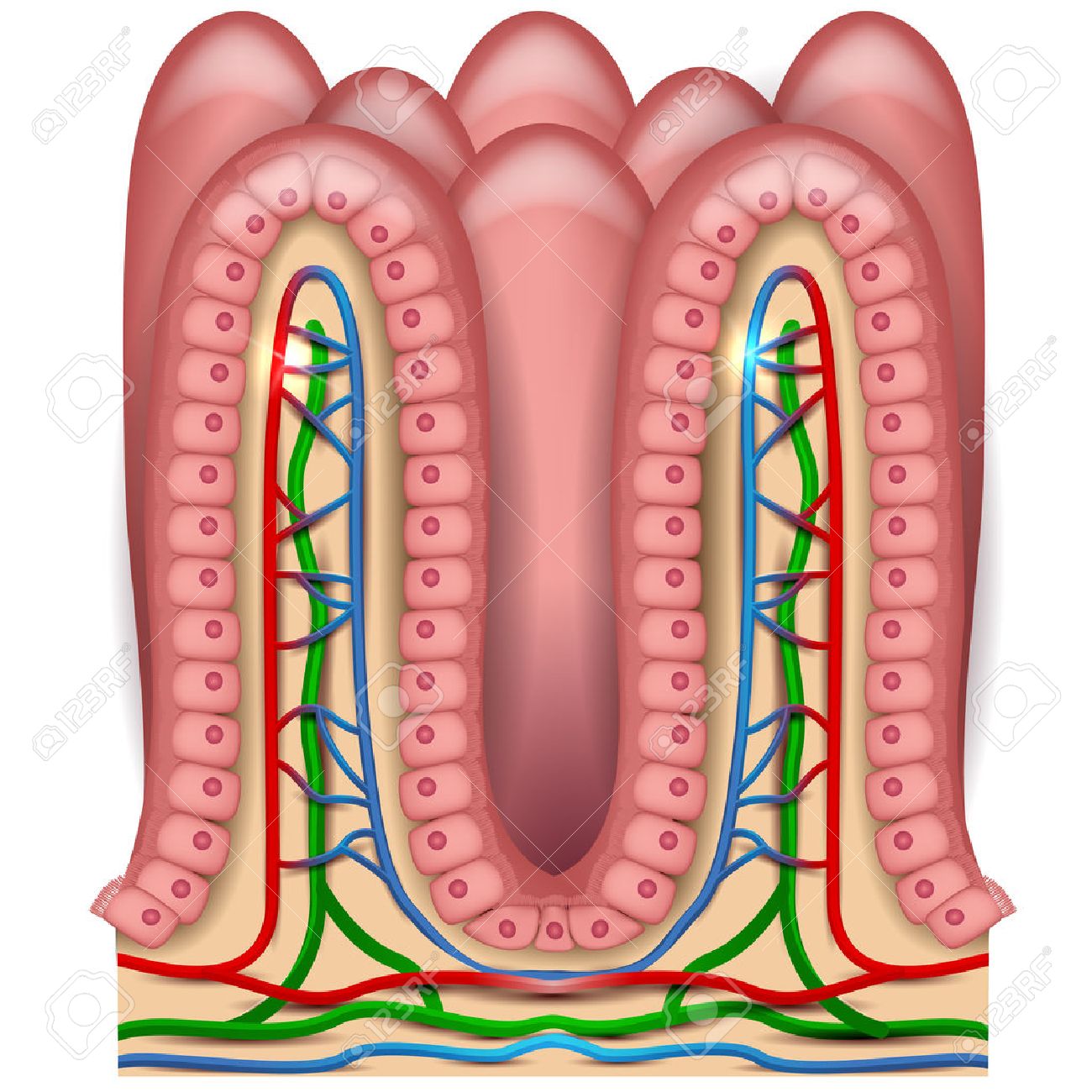 Exchange surfaces such as the
lungs and small intestine have
several features in common :

Thin walls to allow diffusion

They are highly folded, creating
   a large surface area
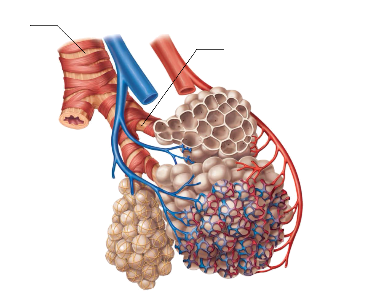 bronchus
bronchiole
Villi in the small intestine
Alveoli in the lungs
They have an extensive blood supply, creating opportunities for exchange
    of materials
These features increase the efficiency of absorption
Lungs
Lungs are needed for the exchange of gases with the blood

Oxygen enters the blood, so that it can be transported to cells for respiration

Carbon dioxide, the waste product of respiration, leaves the blood and enters the lungs so that it can be exhaled,  removing it from the body

This happens in specialised air sacs in the lungs called alveoli (one = alveolus)
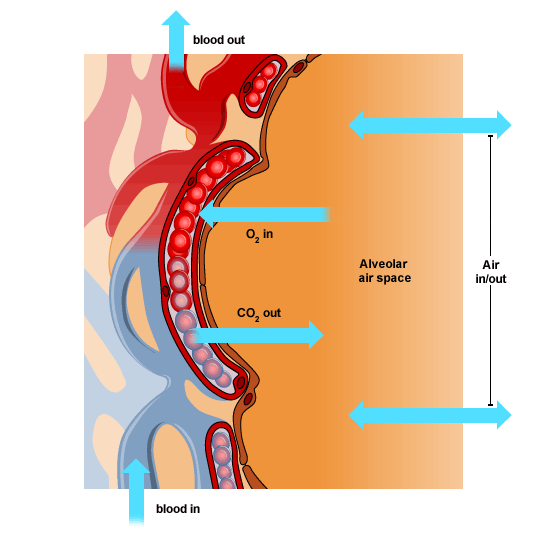 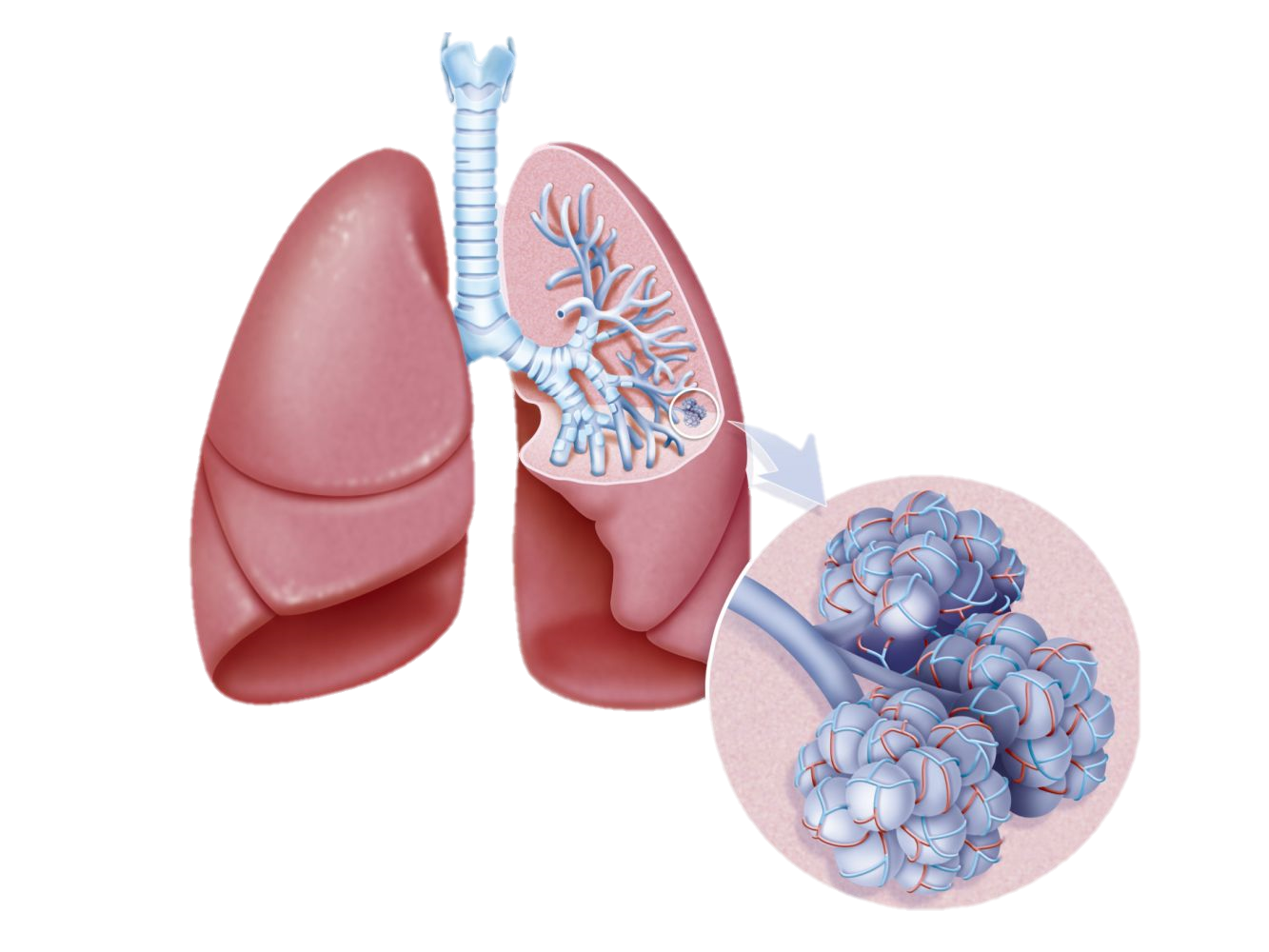 capillaries
alveolus
Lung Structure
Where are the alveoli ?
trachea
rib
bronchus
bronchiole
lung
alveolus
diaphragm
Alveoli
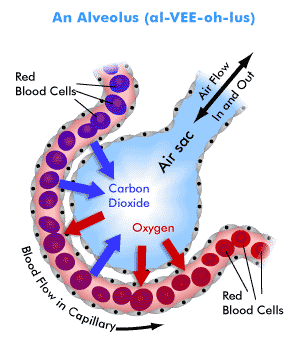 Each alveolus has a rich blood supply, due to the network of capillaries surrounding it
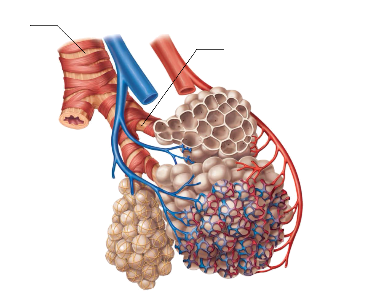 bronchus
bronchiole
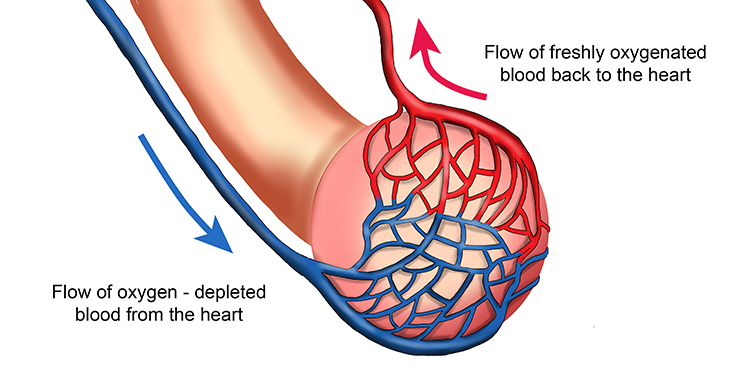 oxygenated blood
alveoli
deoxygenated blood
There are a large number of alveoli in each lung, providing a huge surface area for exchange of gases. They have a moist lining to dissolve oxygen.


When you breathe in, oxygen is absorbed into the blood by diffusion through the thin alveolar and capillary walls, and carbon dioxide diffuses out into the air, which is then breathed out.
Digestion
We eat food to obtain nutrients such as glucose and fats which are used in respiration to release energy, and amino acids for building proteins

Our food contains large, insoluble molecules such as starch and protein, which need to be broken down to small soluble molecules which can then be absorbed into the blood
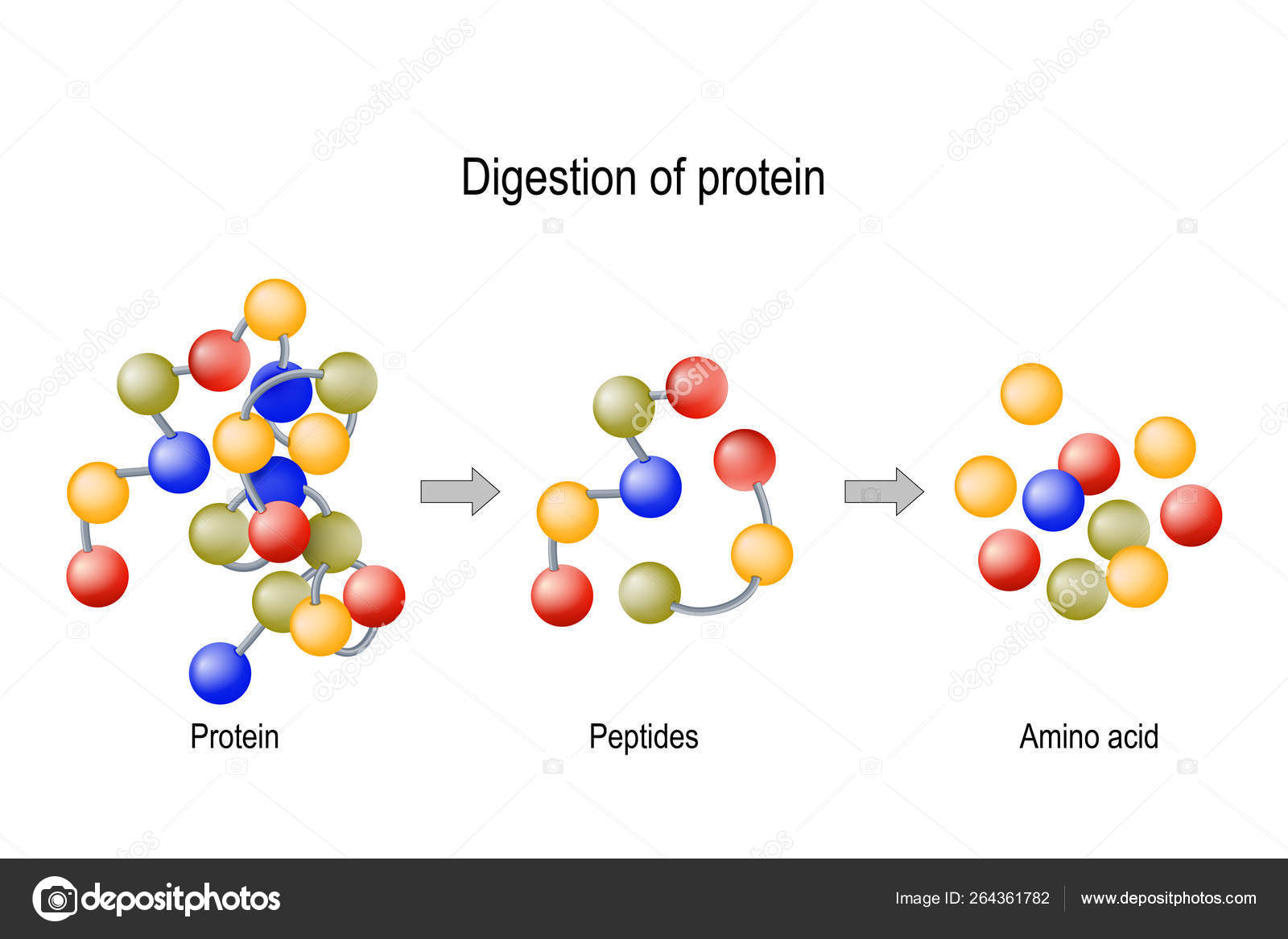 amylase (enzyme)
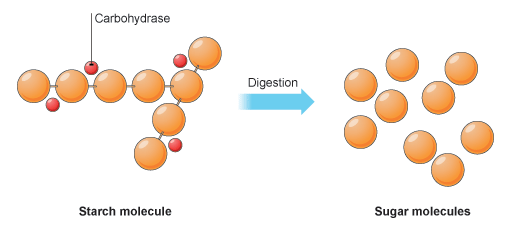 short protein chain
amino acids
protein
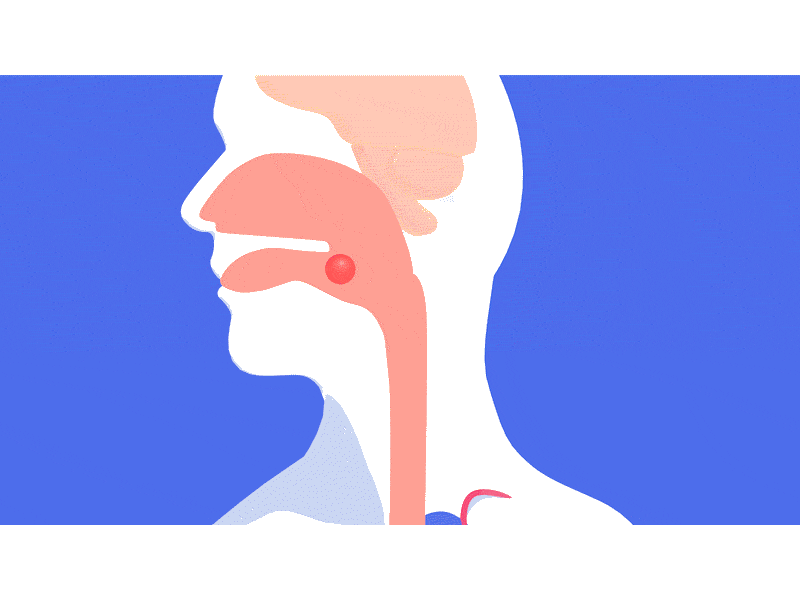 The Digestive System
The digestive system is a long tube running from mouth to anus

Food enters through the mouth, is broken up and mixed with saliva and is swallowed to start the breakdown process

Food is mixed and churned, and enzymes are added in the mouth, stomach and small intestine (from the pancreas)

Bile is added from the liver to help emulsify fats (break them down into smaller droplets)

Products of digestion are absorbed in the small intestine

Waste enters the large intestine, where water is removed before it is egested
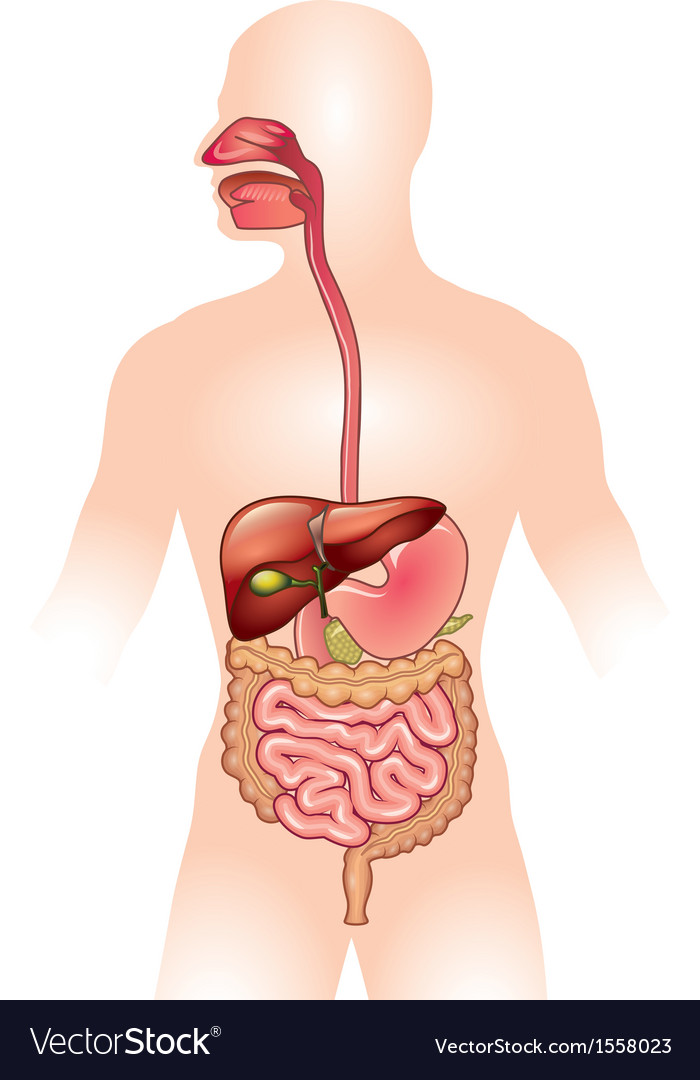 The Digestive System
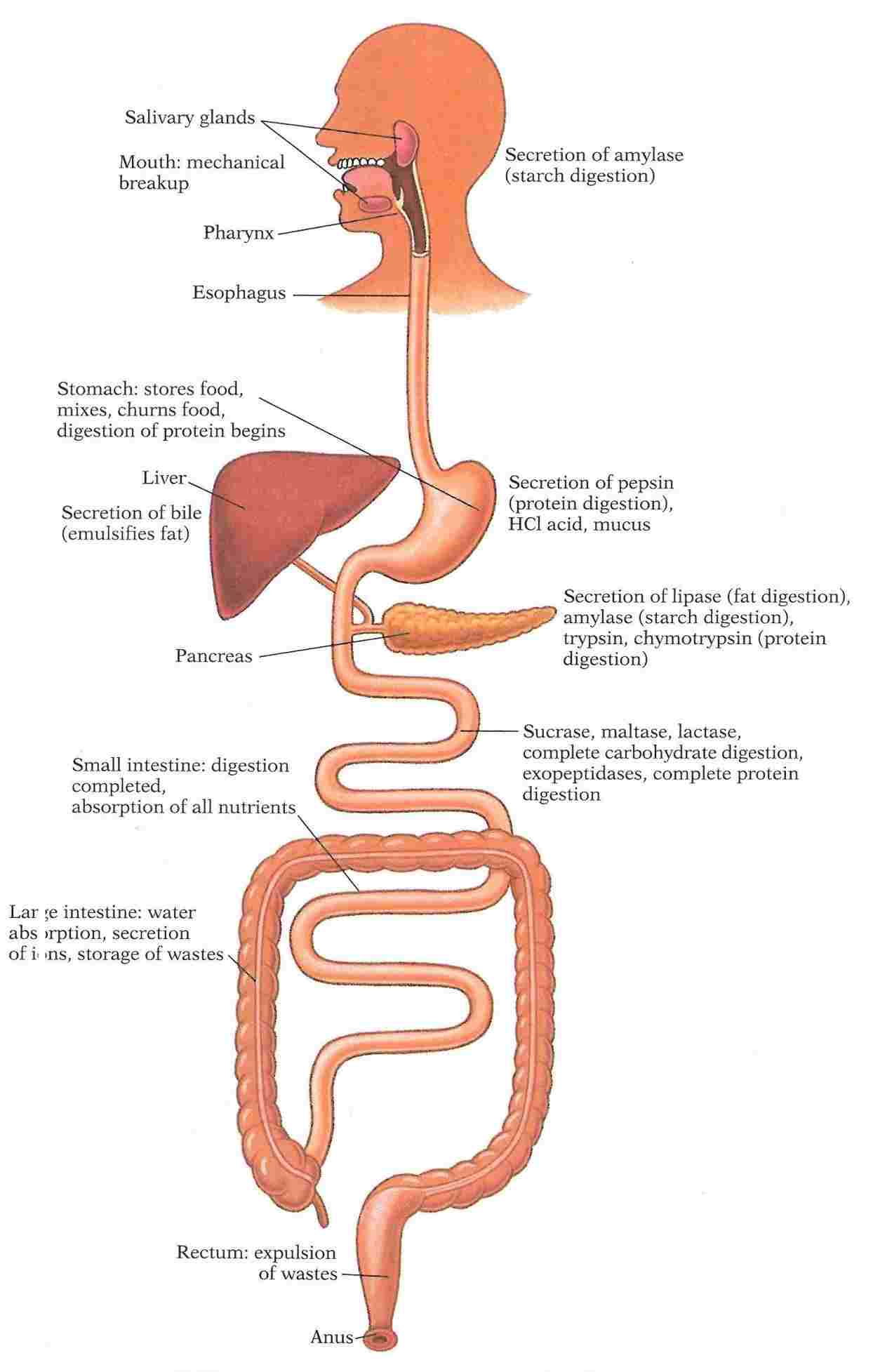 stomach
liver
Where is the small intestine?
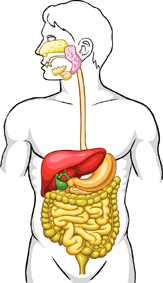 pancreas
Simplified and spread out …
enzymes carry out digestion here
small intestine
products of digestion are absorbed here
large intestine
small intestine
rectum
anus
The Small Intestine
The small intestine is very long, providing plenty of time for food molecules
    to be absorbed into the blood
The lining of the small intestine is highly folded into finger-like structures called villi

The large number of villi creates a large surface area for the efficient absorption of nutrients

Each villus is thin-walled and contains a capillary network with a rich blood supply

These are also adaptations for efficient absorption of nutrients
A section (slice) through the small intestine
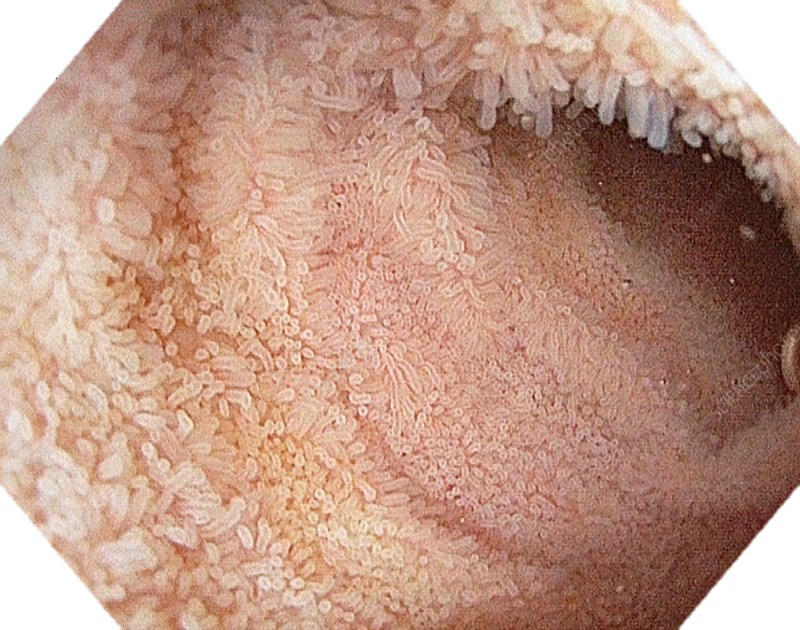 The Role of Villi
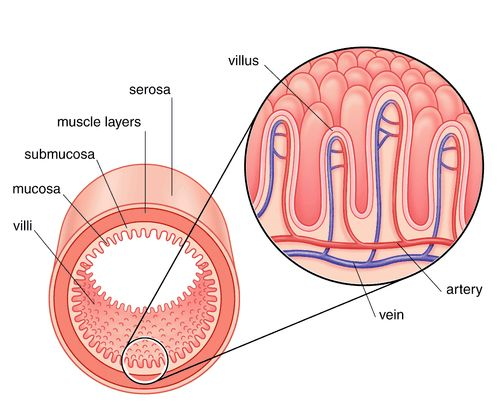 Food molecules enter the villus by diffusion and are carried away by the blood
food molecules
Each villus is made of a thin layer of lining (epithelial) cells, specialised cells with folded membranes to increase their surface area even more

Each villus contains a capillary network to absorb glucose, and a lacteal (part of the lymphatic system) to absorb fatty acids and glycerol
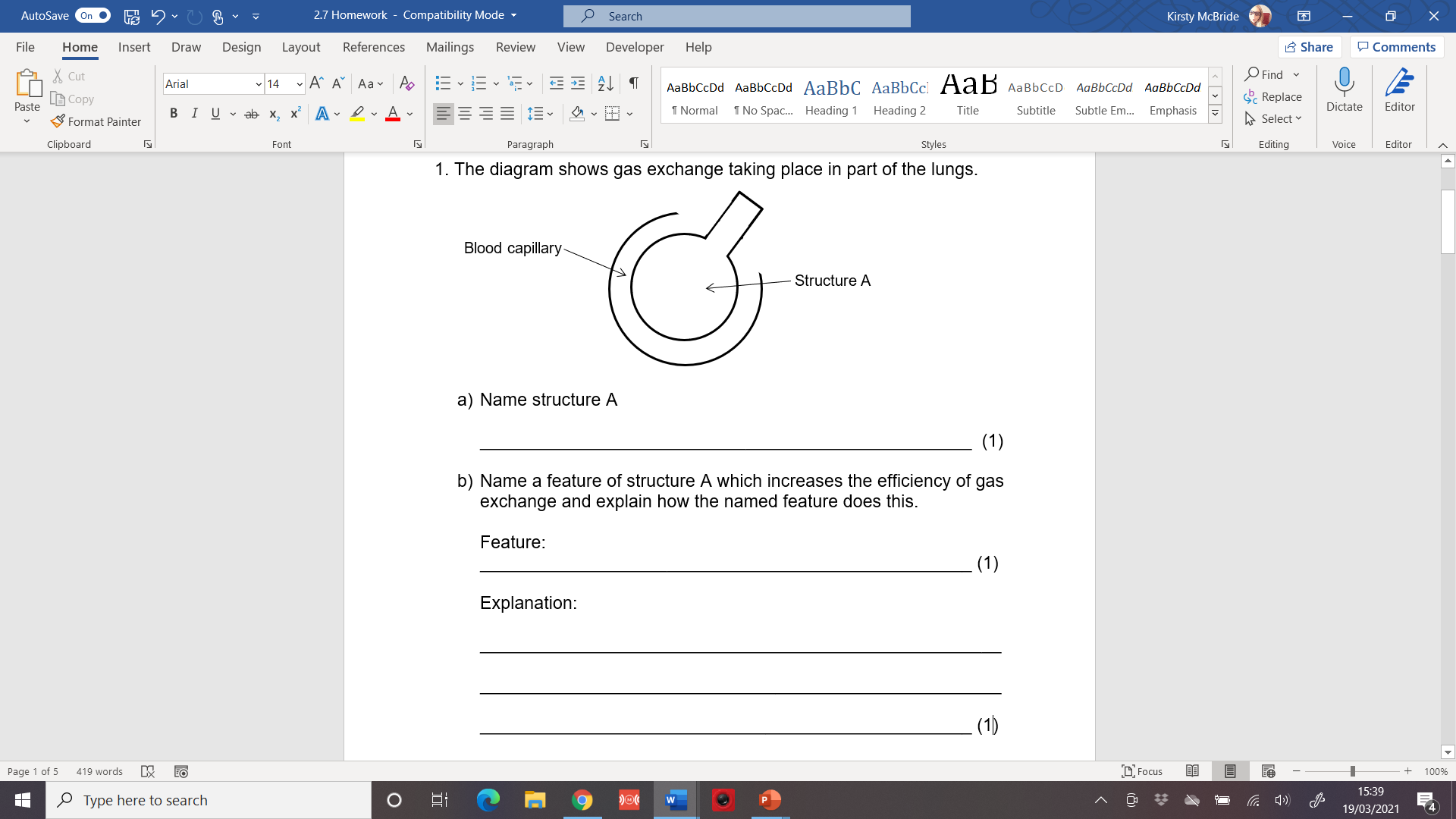 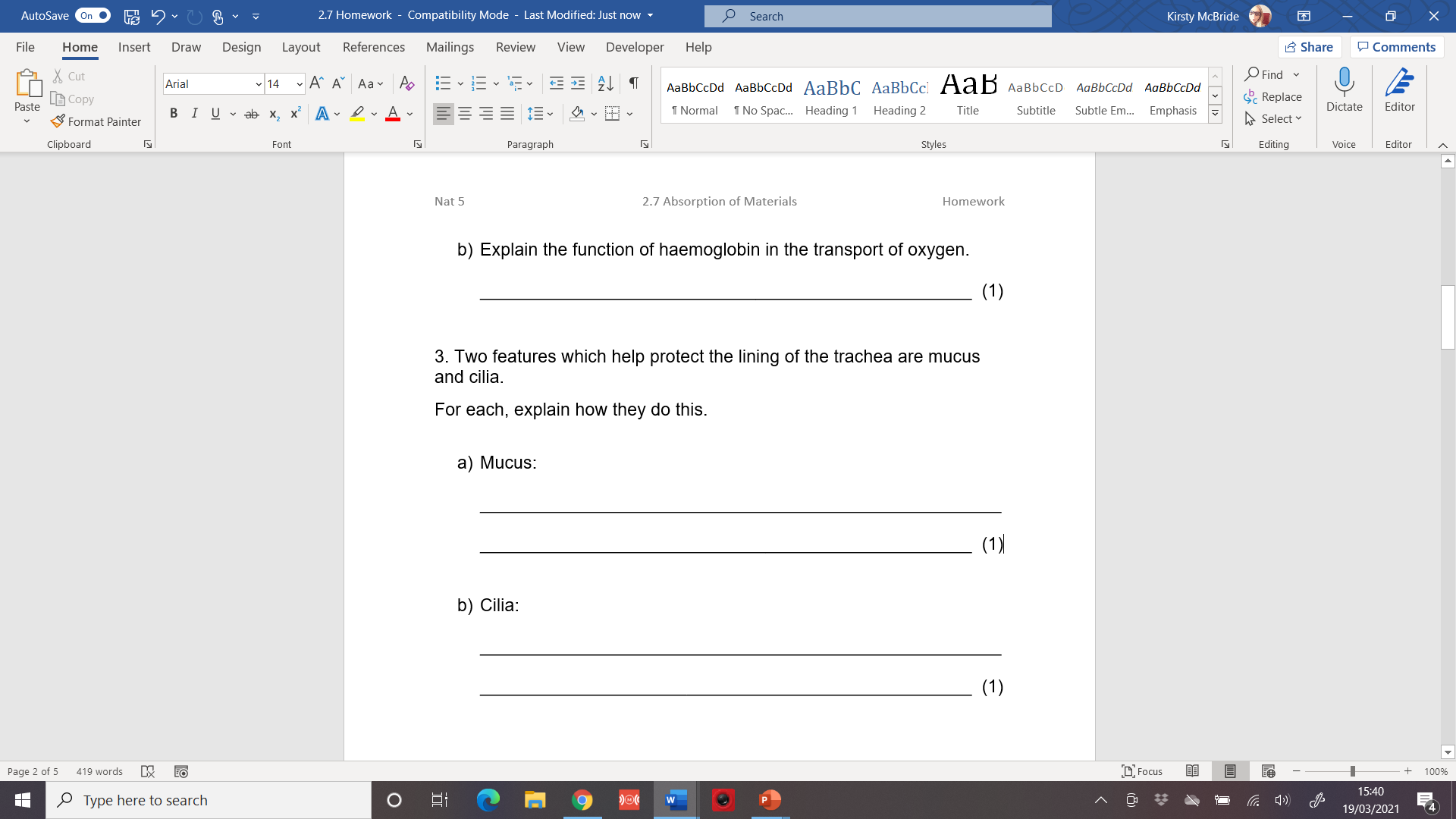 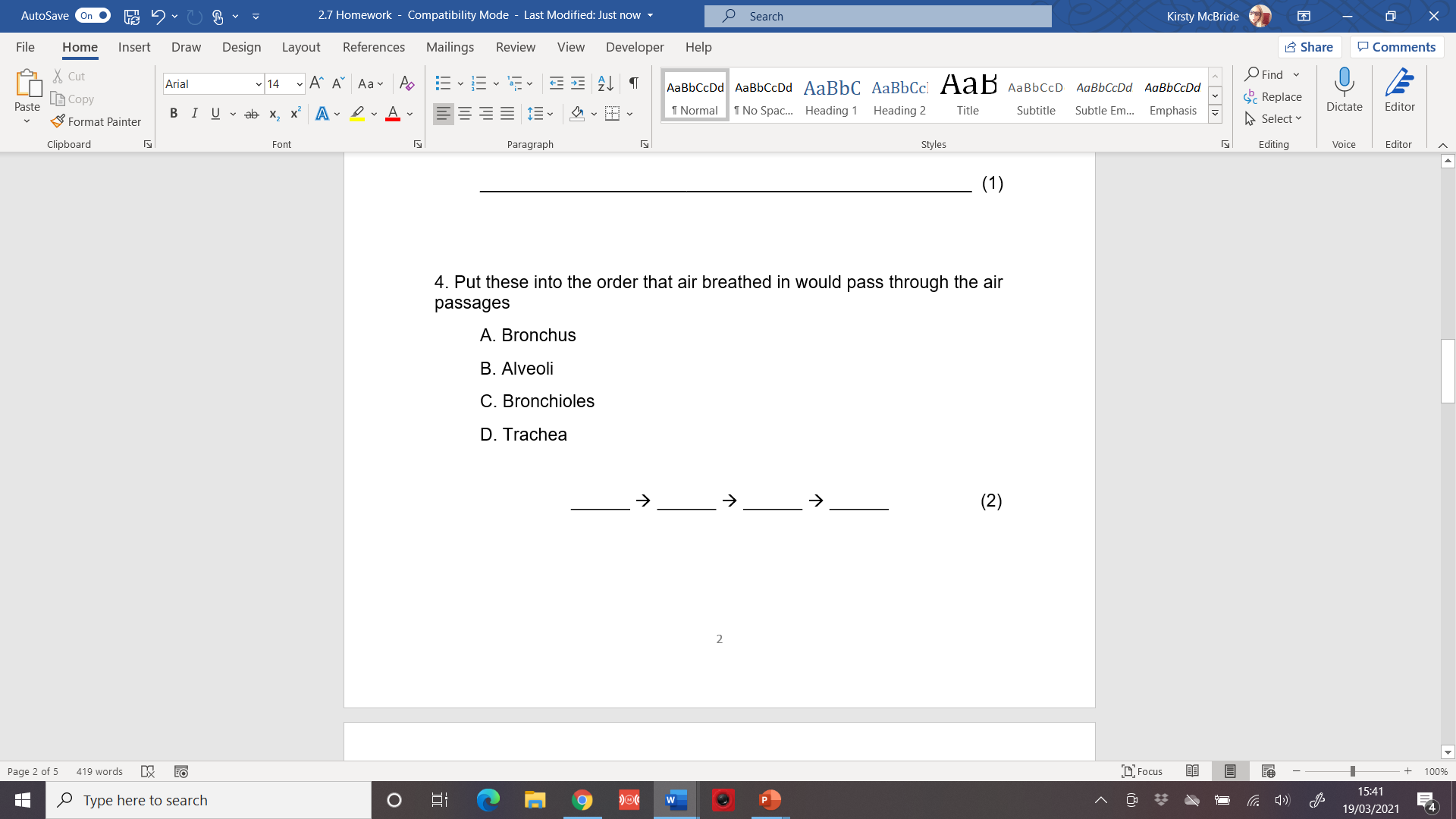 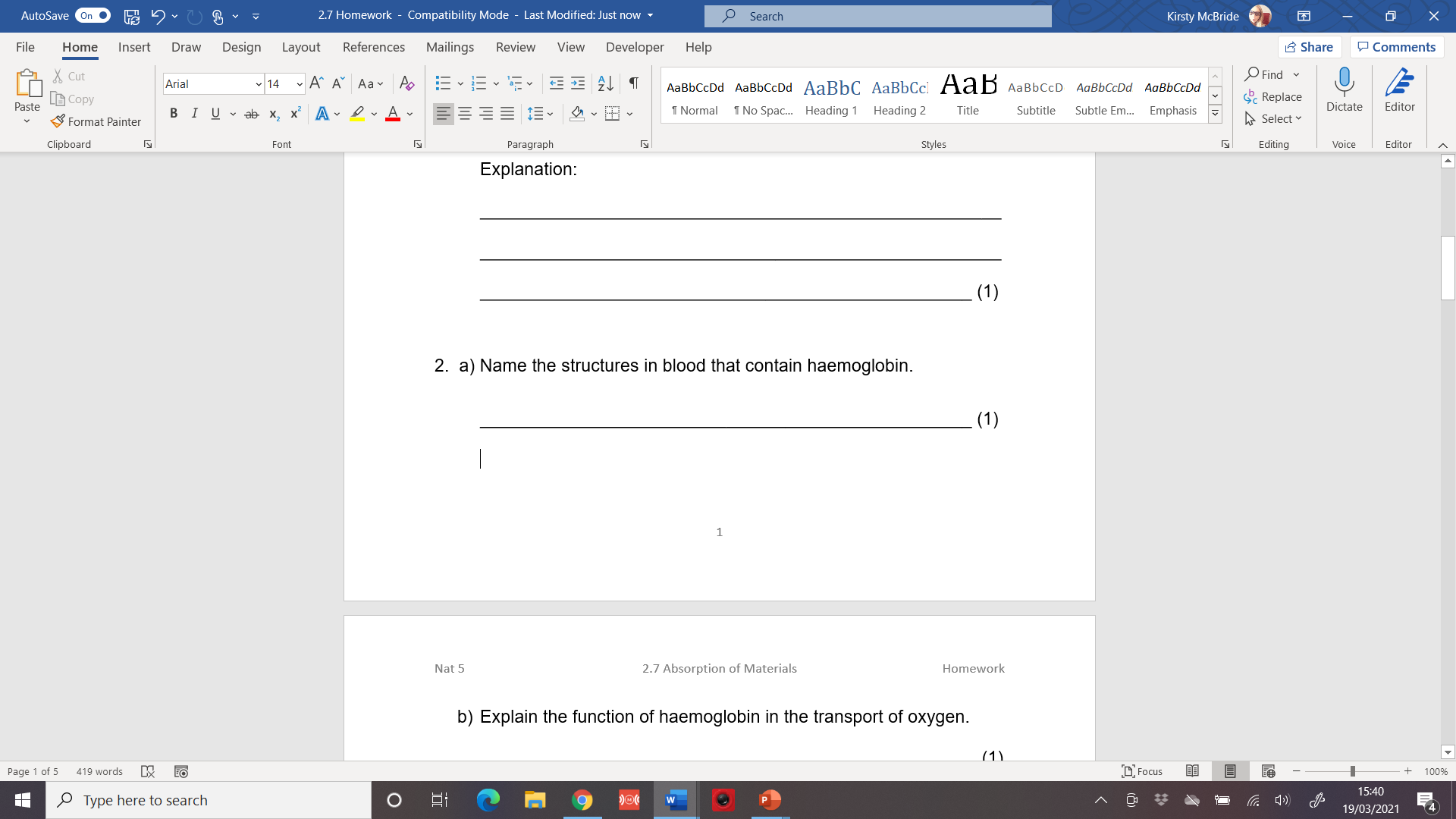 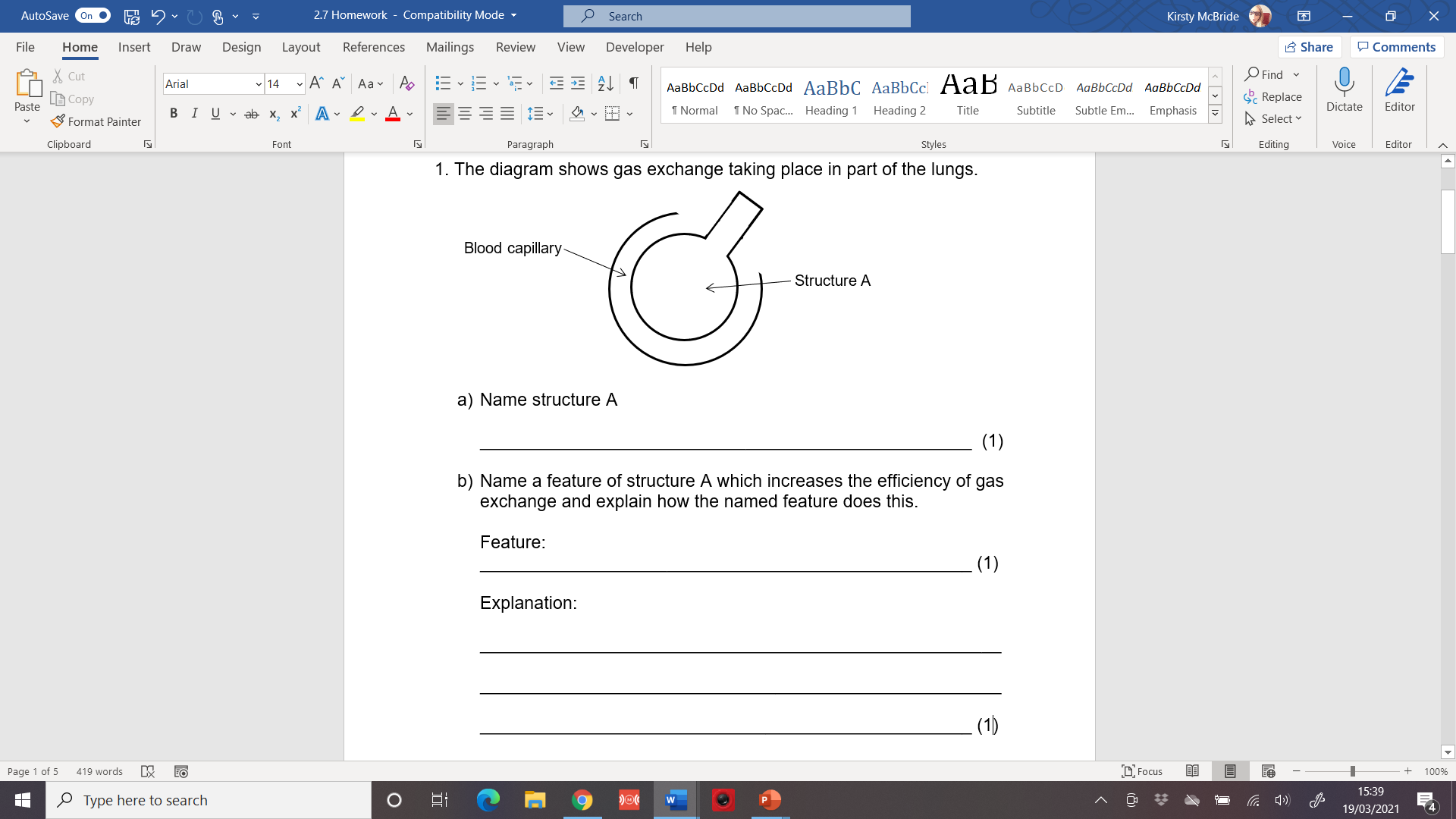 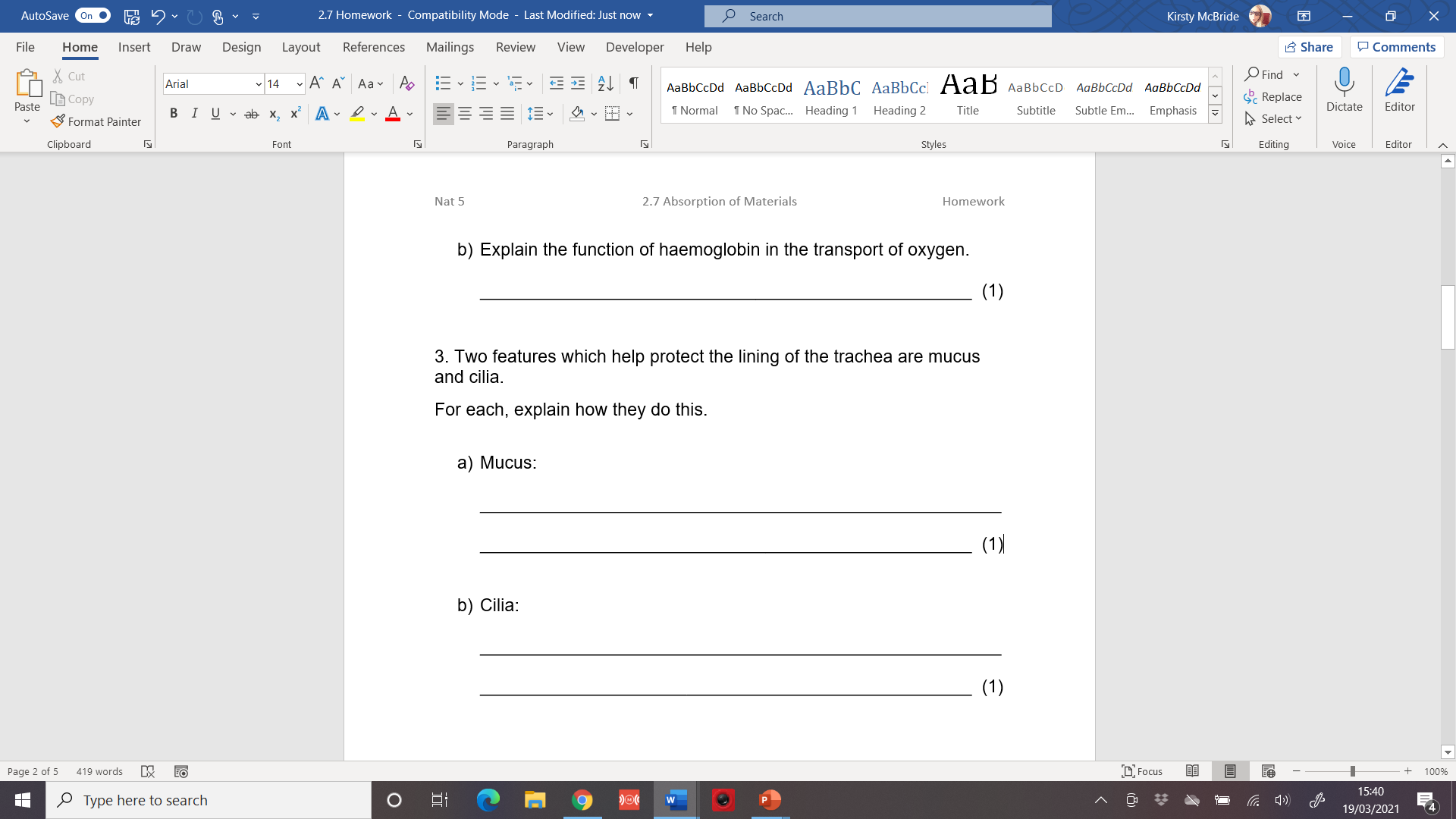 (Combines to) form oxyhemoglobin
Trap dirt and microbes/micro-organisms and prevent entry into the lungs
Alveolus
Moist Lining/Thin Walls
Sweep mucus from trachea out of lungs to mouth
Allows gases to diffuse easily and efficiently.
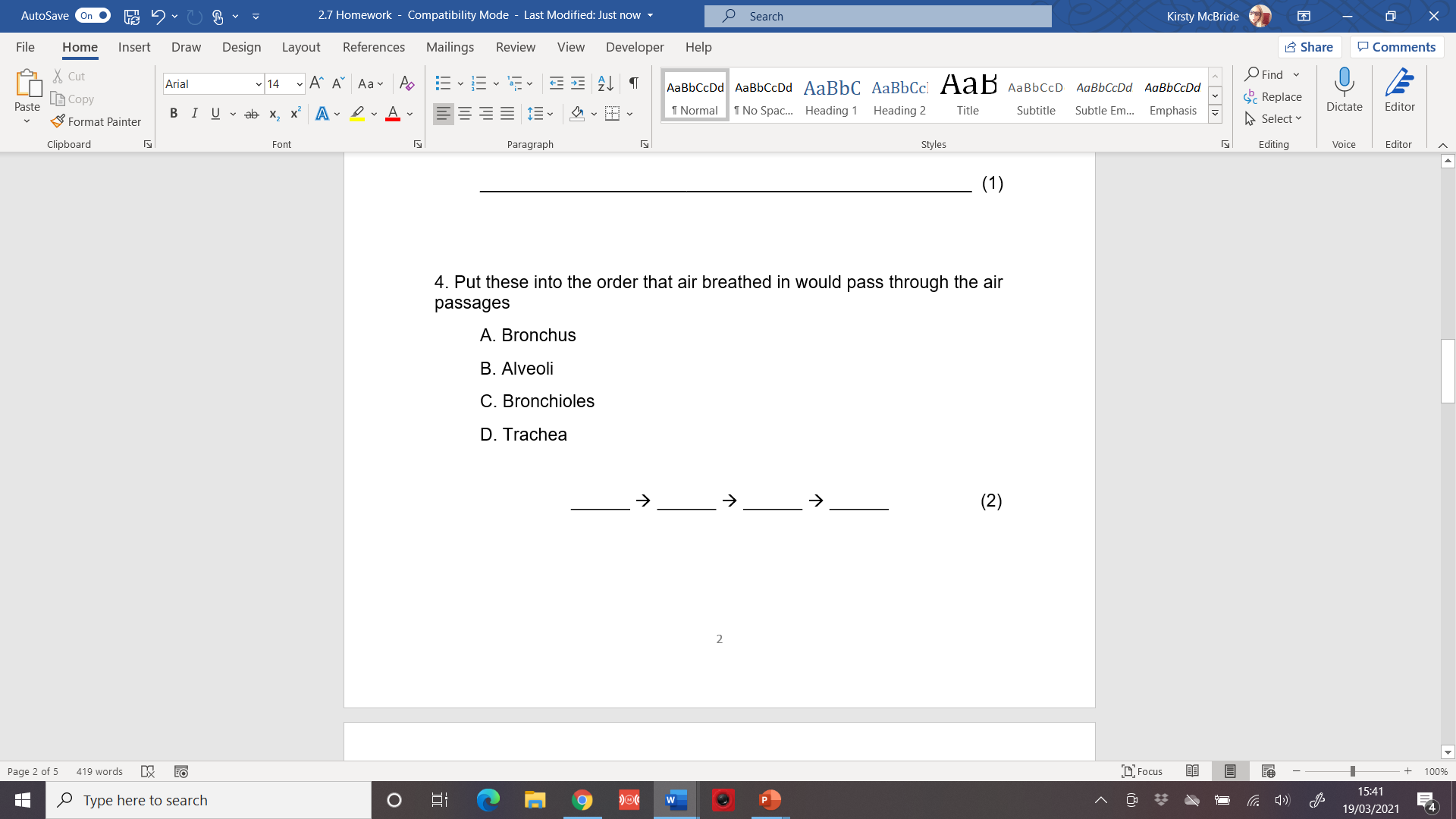 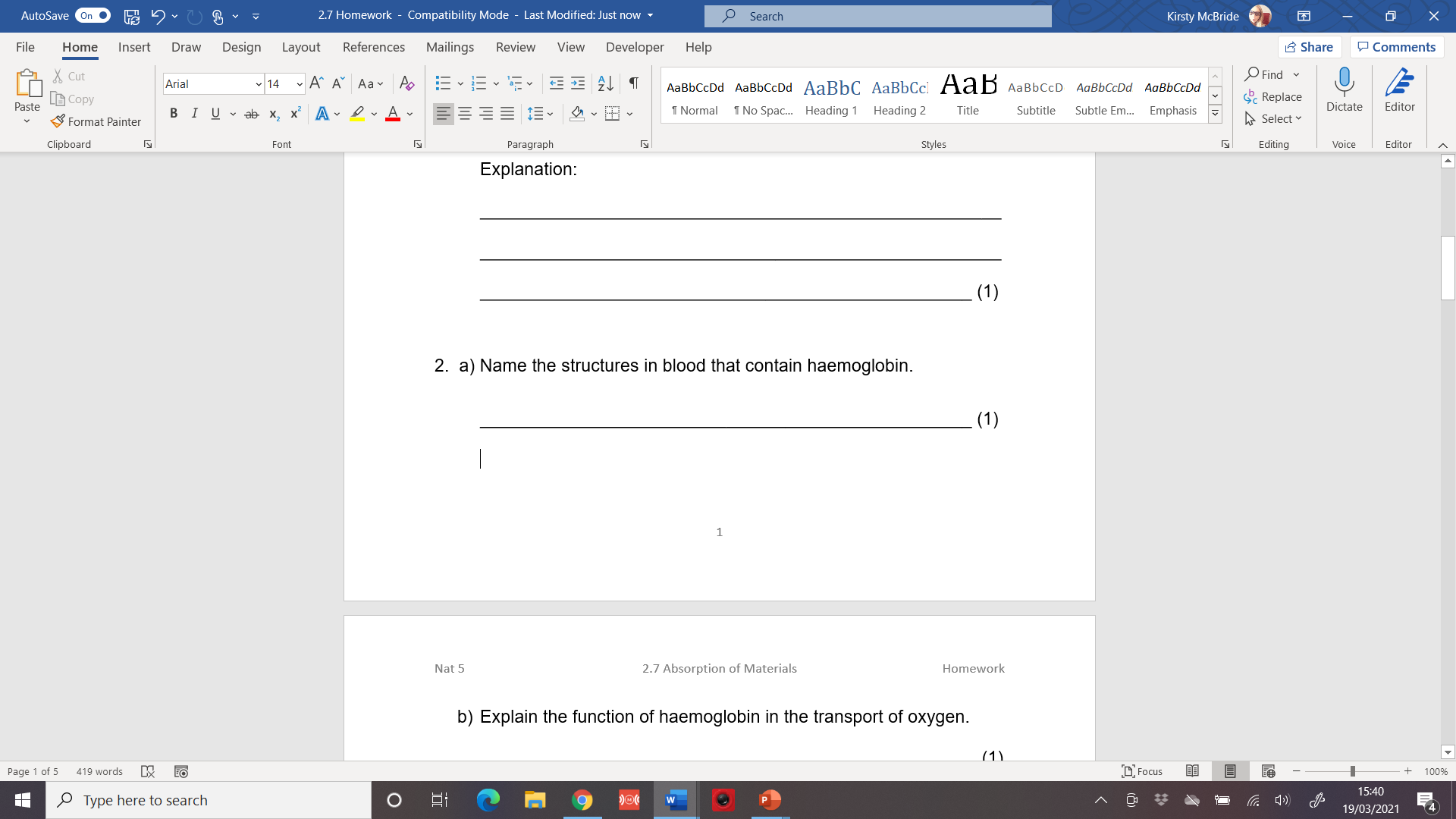 D  A  C  B
Red blood cells
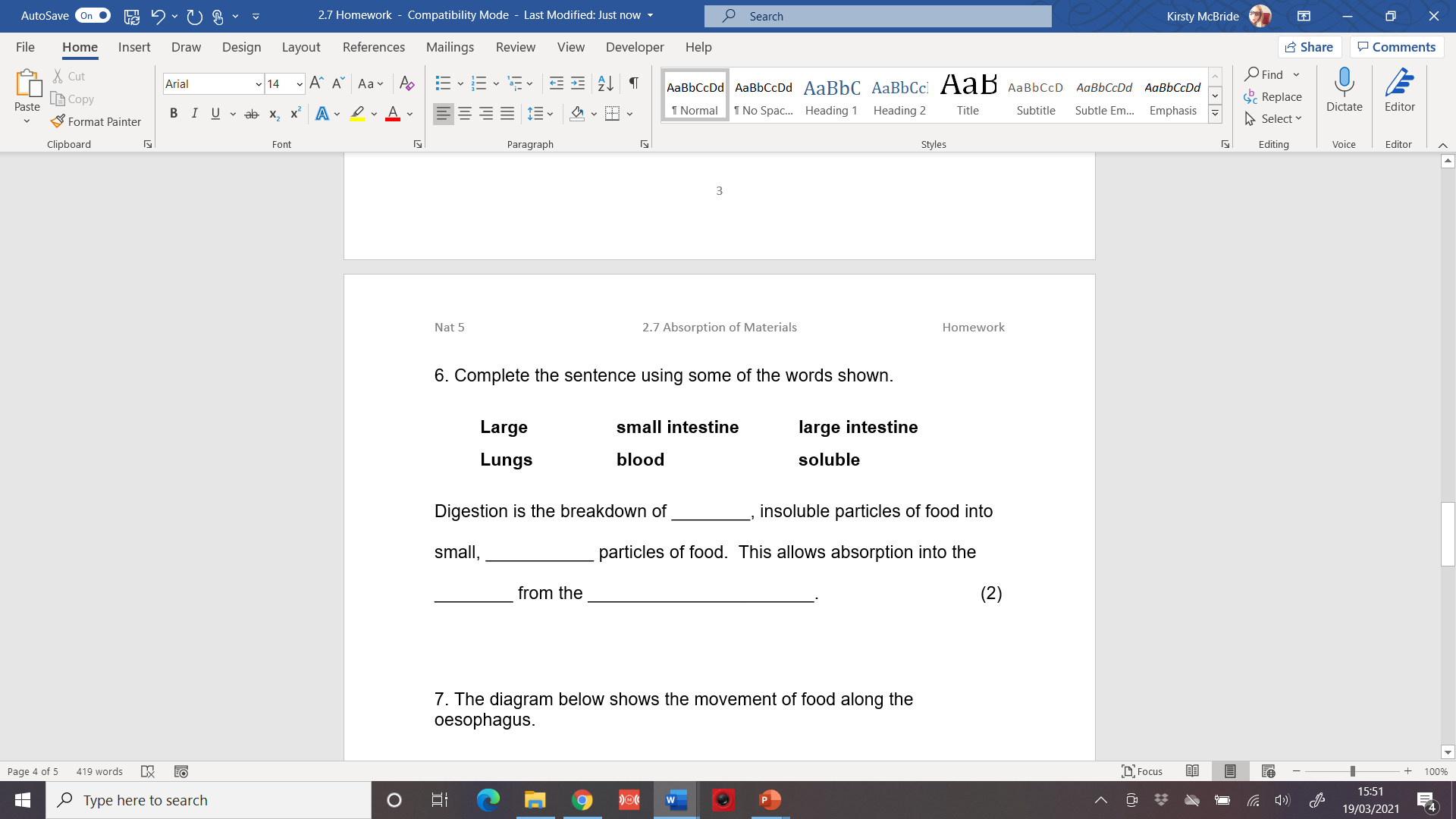 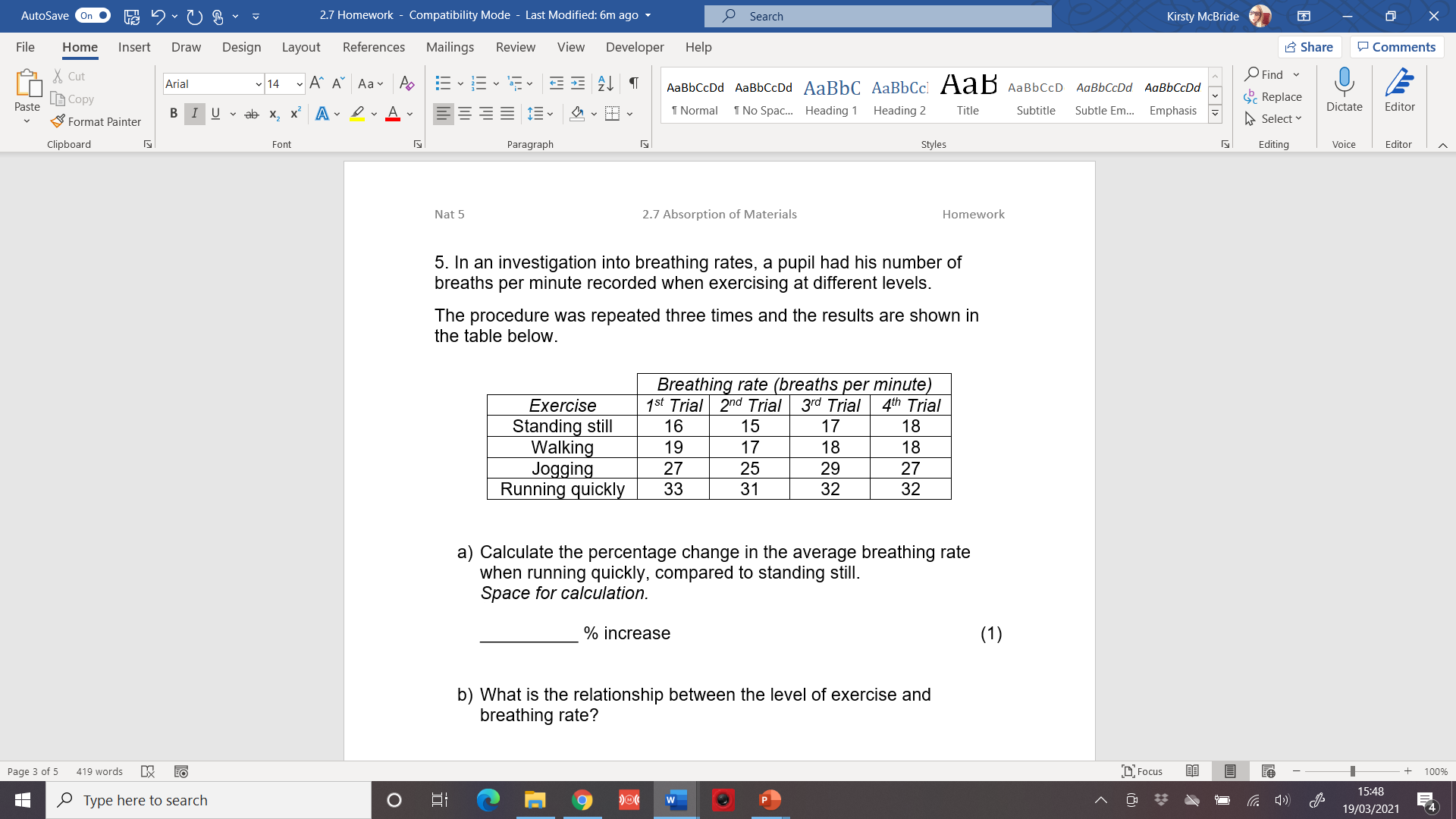 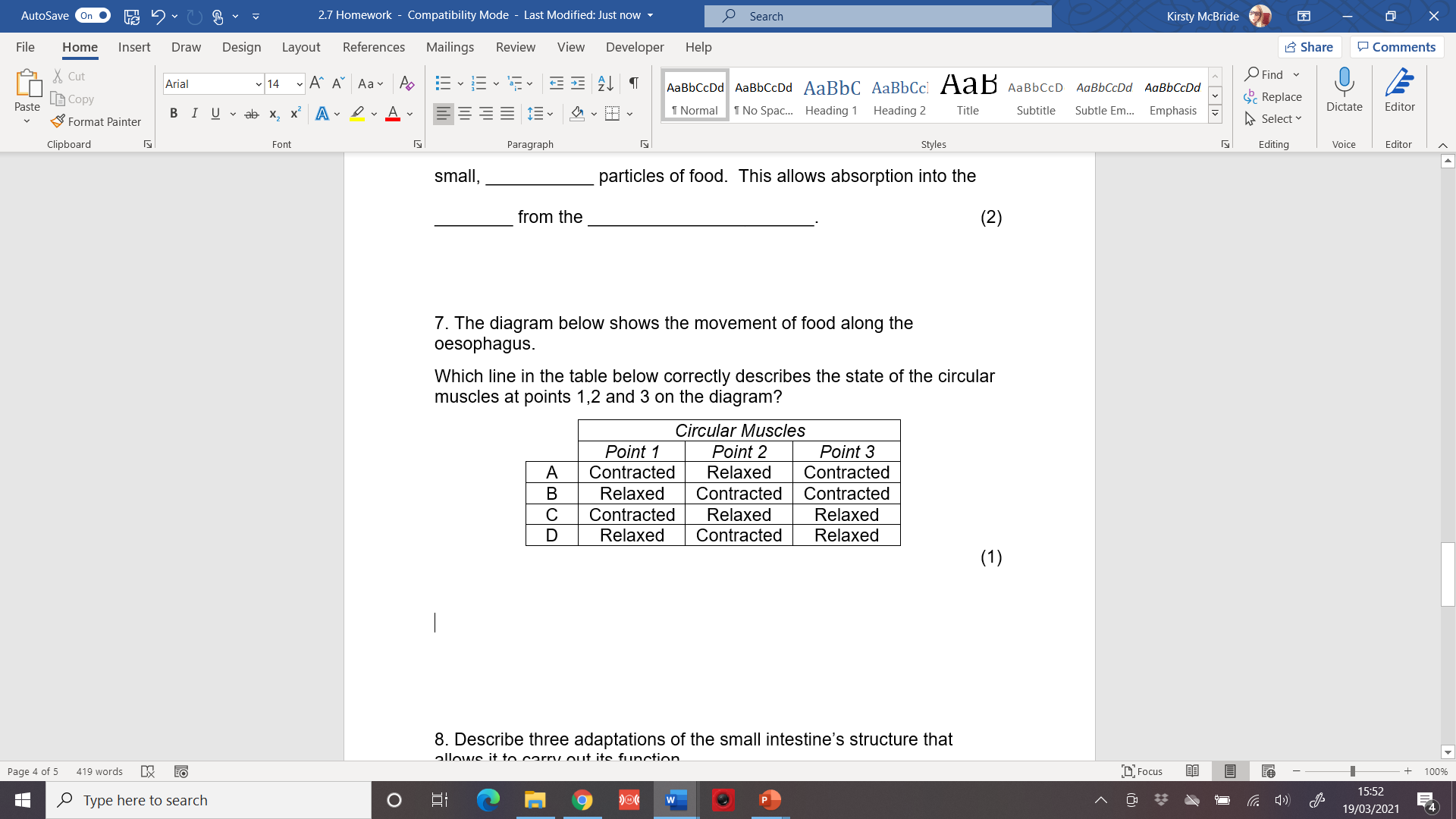 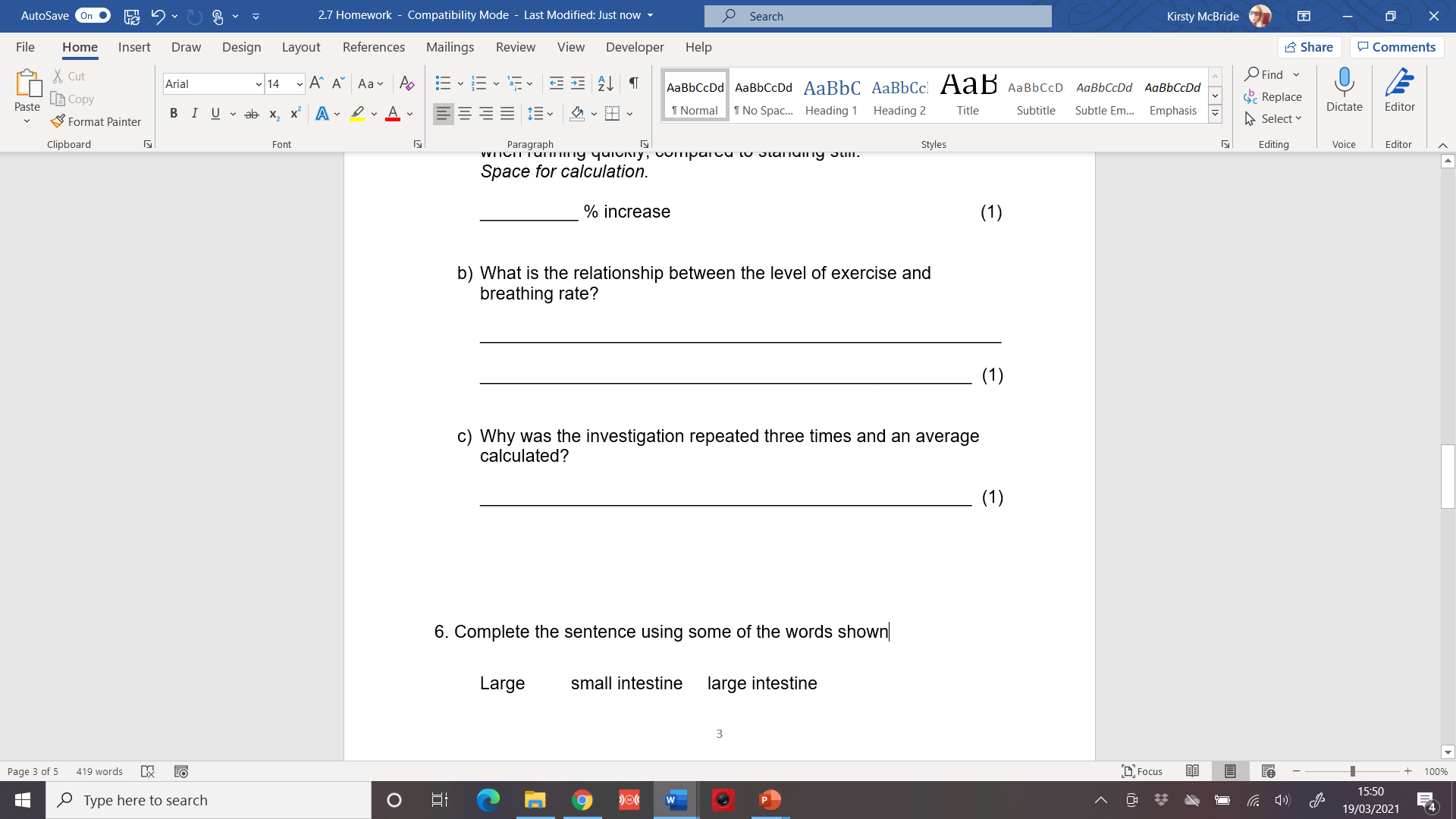 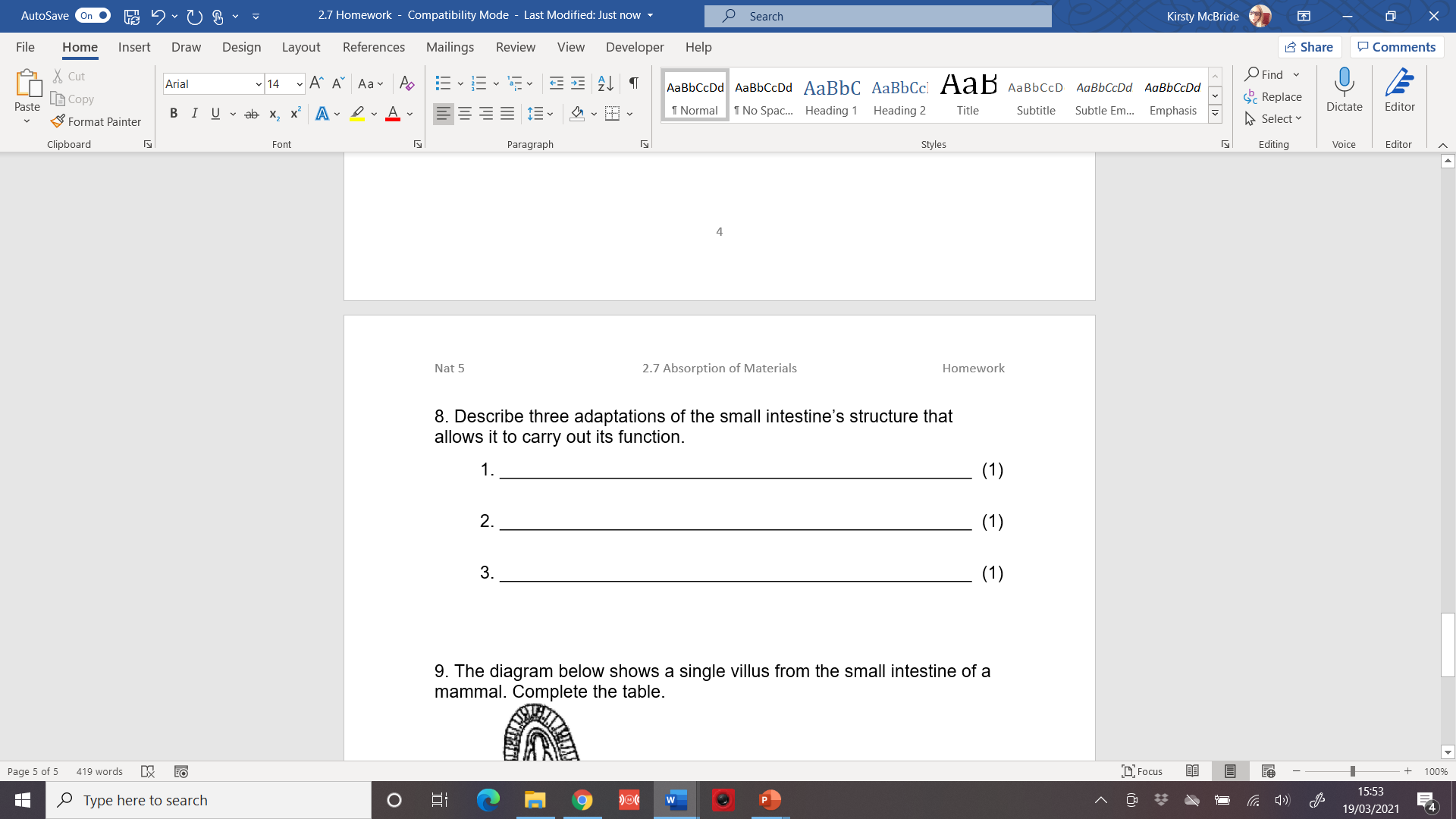 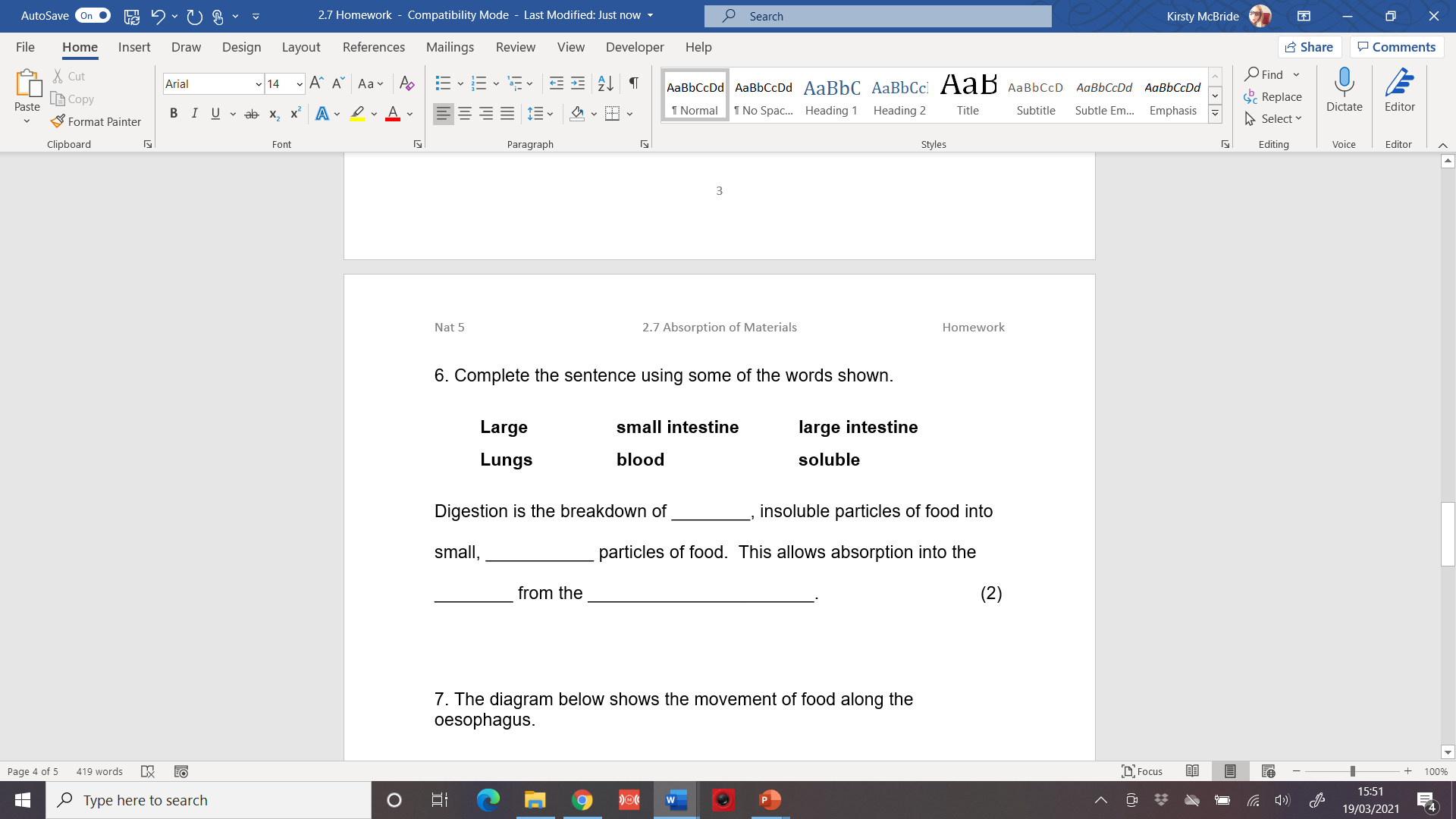 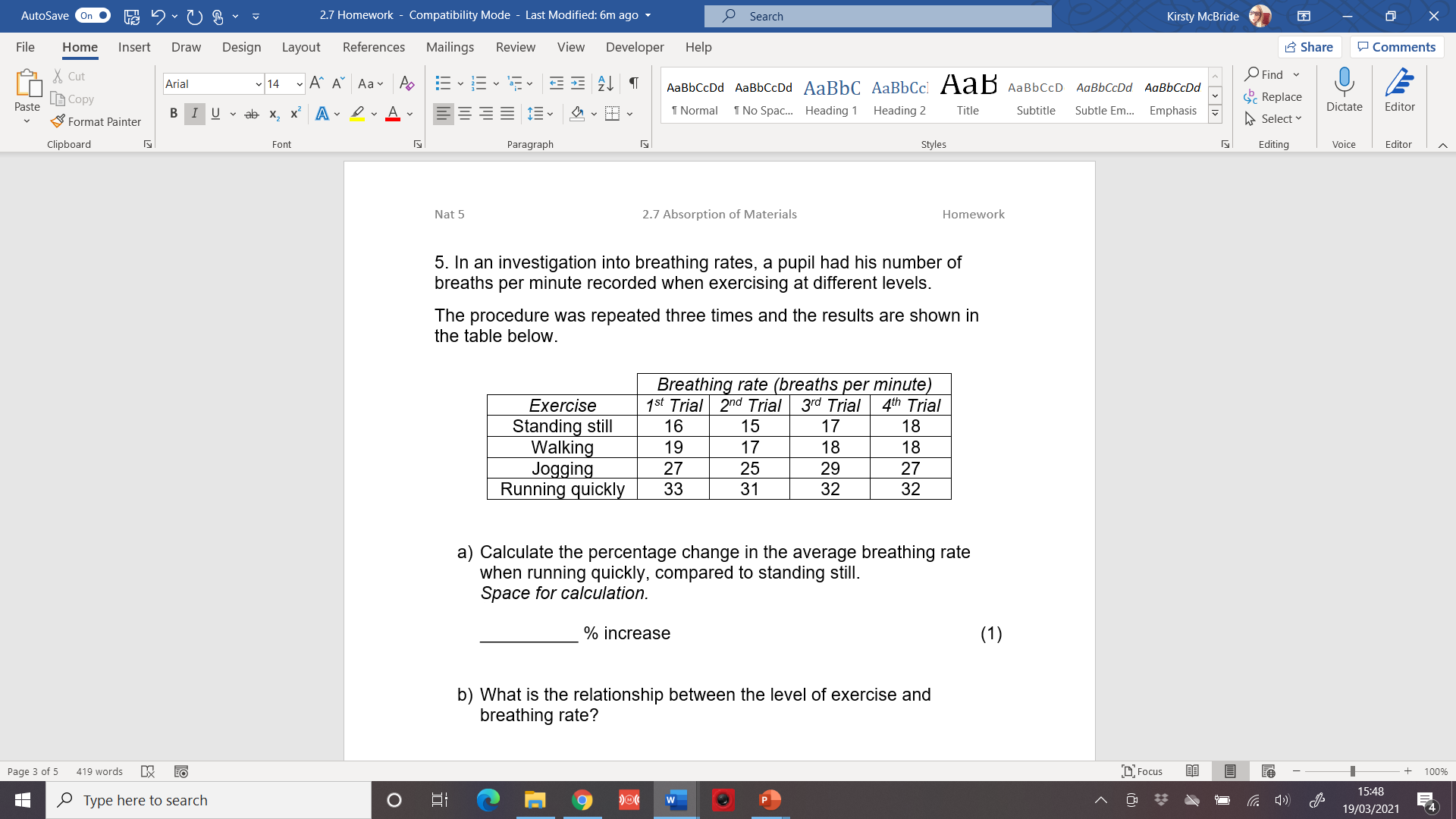 large
soluble
small intestine
blood
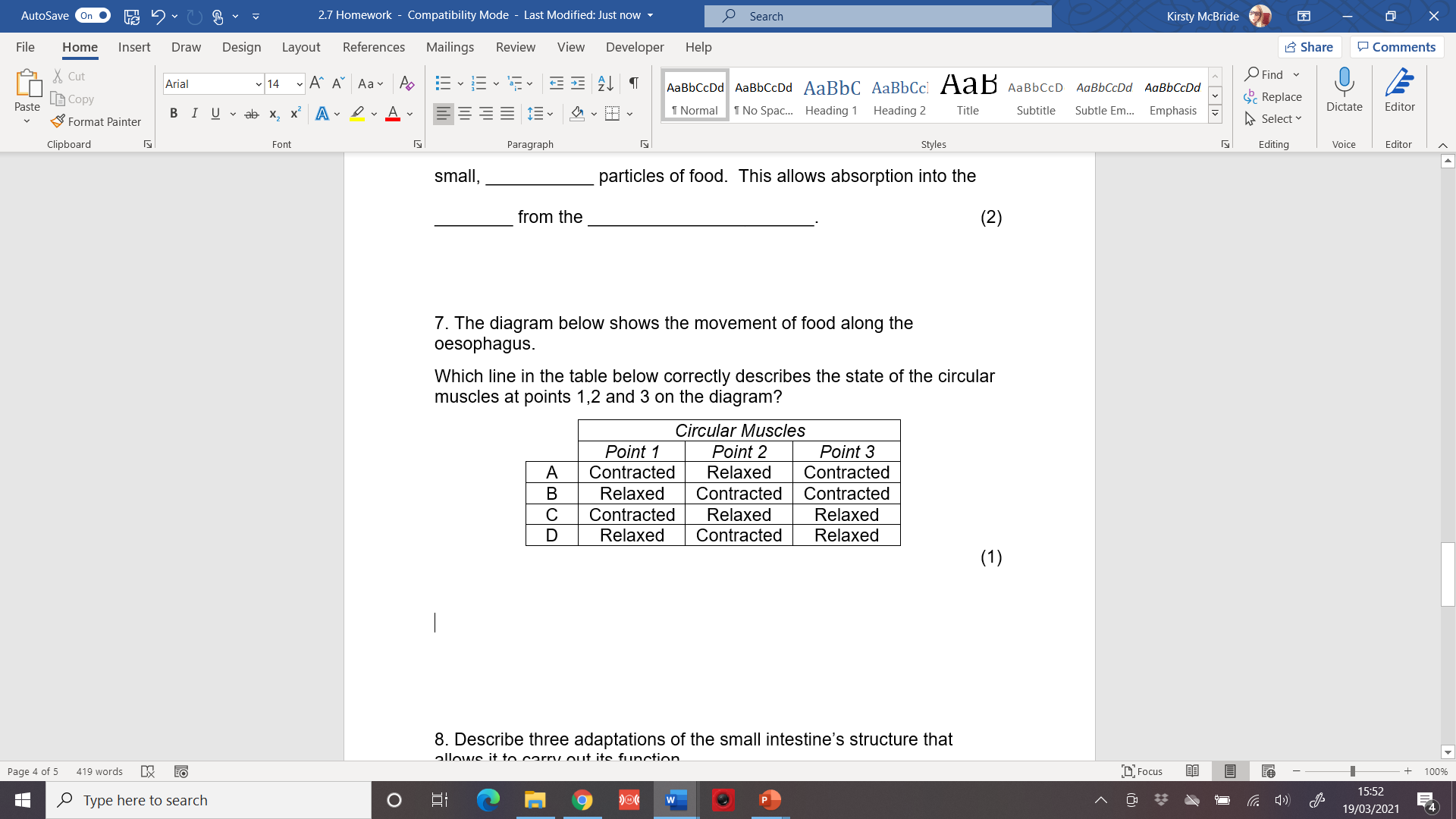 100
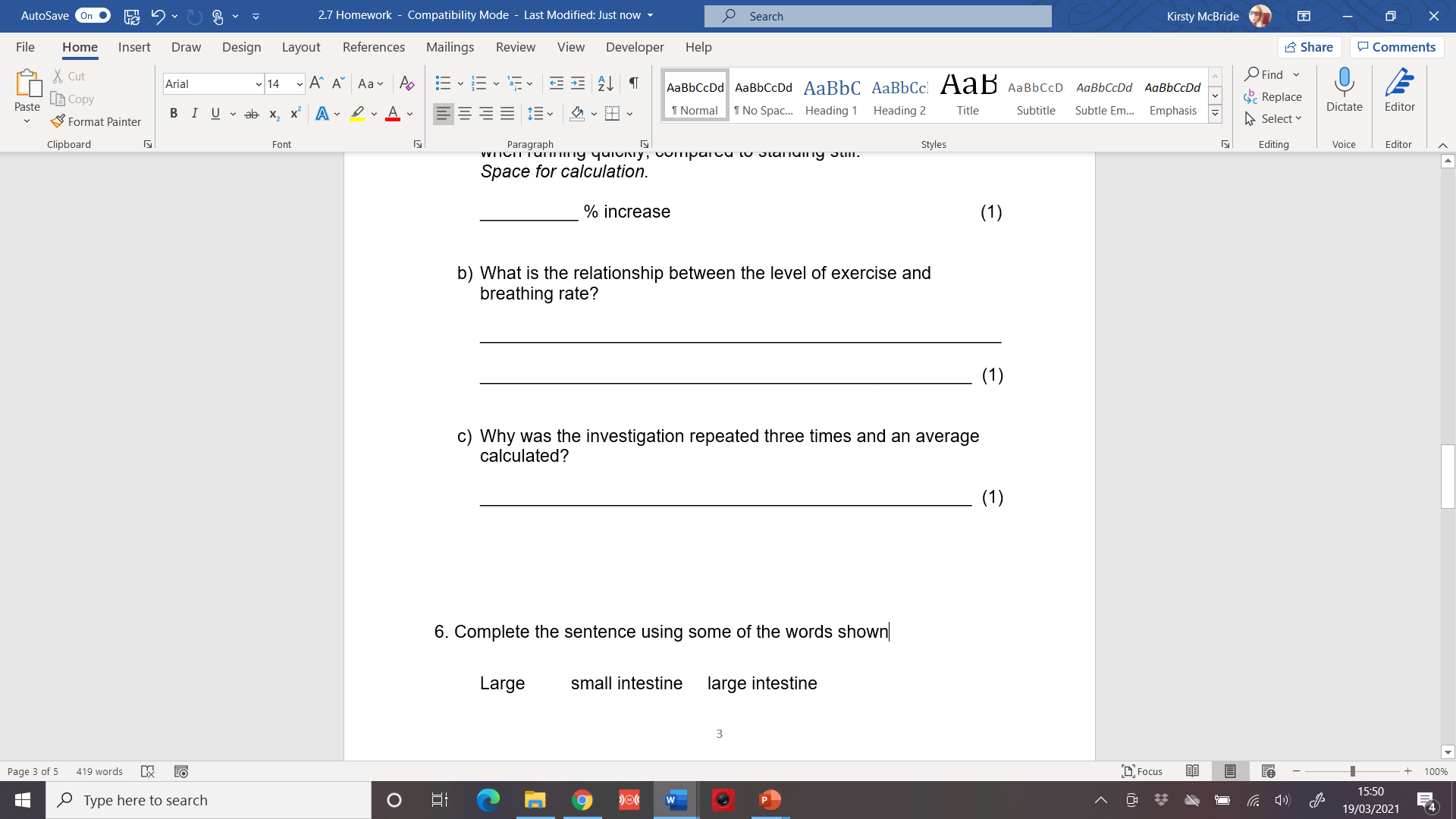 As level of exercise increases breathing rate increases
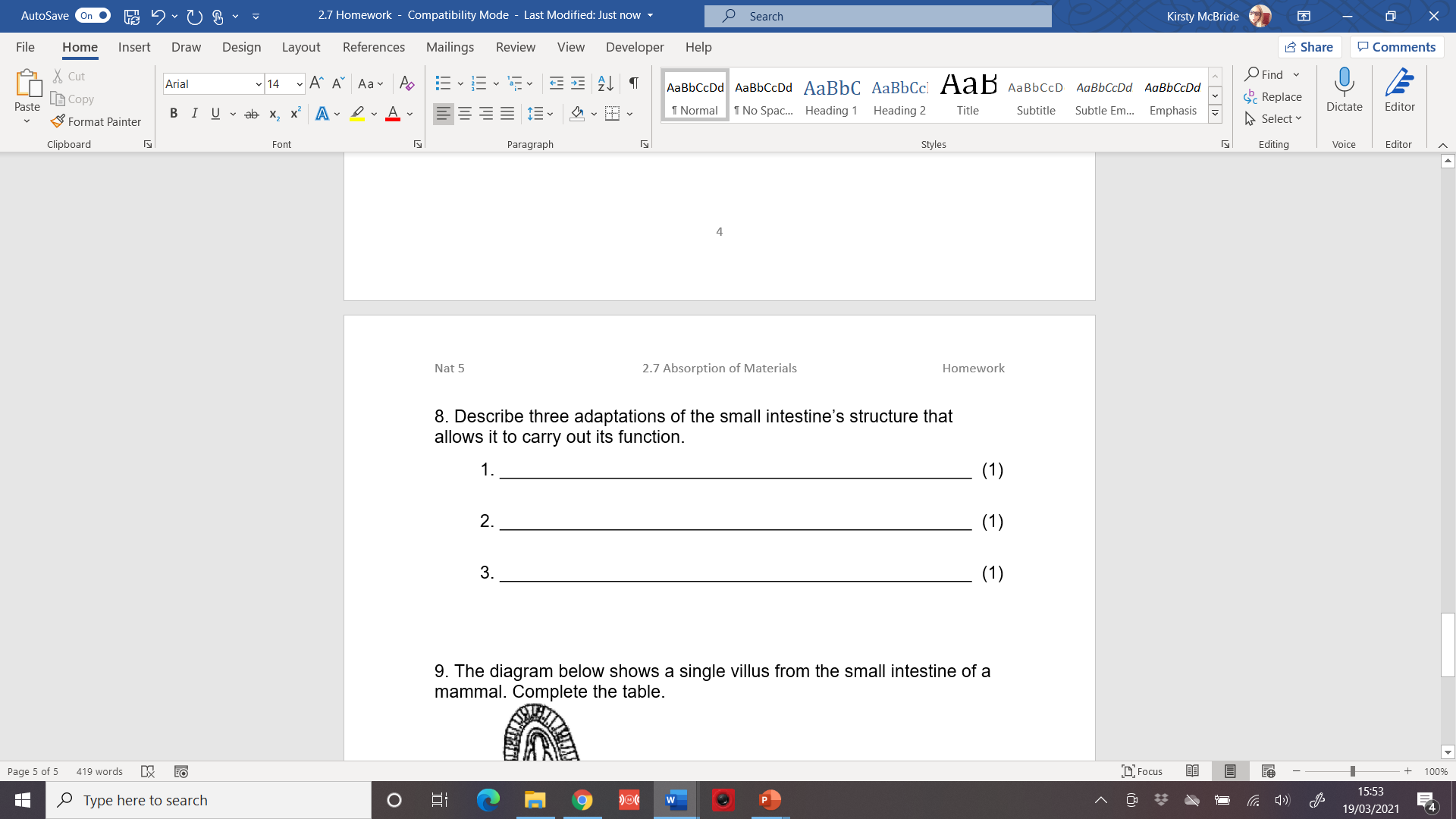 Inner lining folded/lining is one cell thick
Many villi
Long
To increase reliability
1.
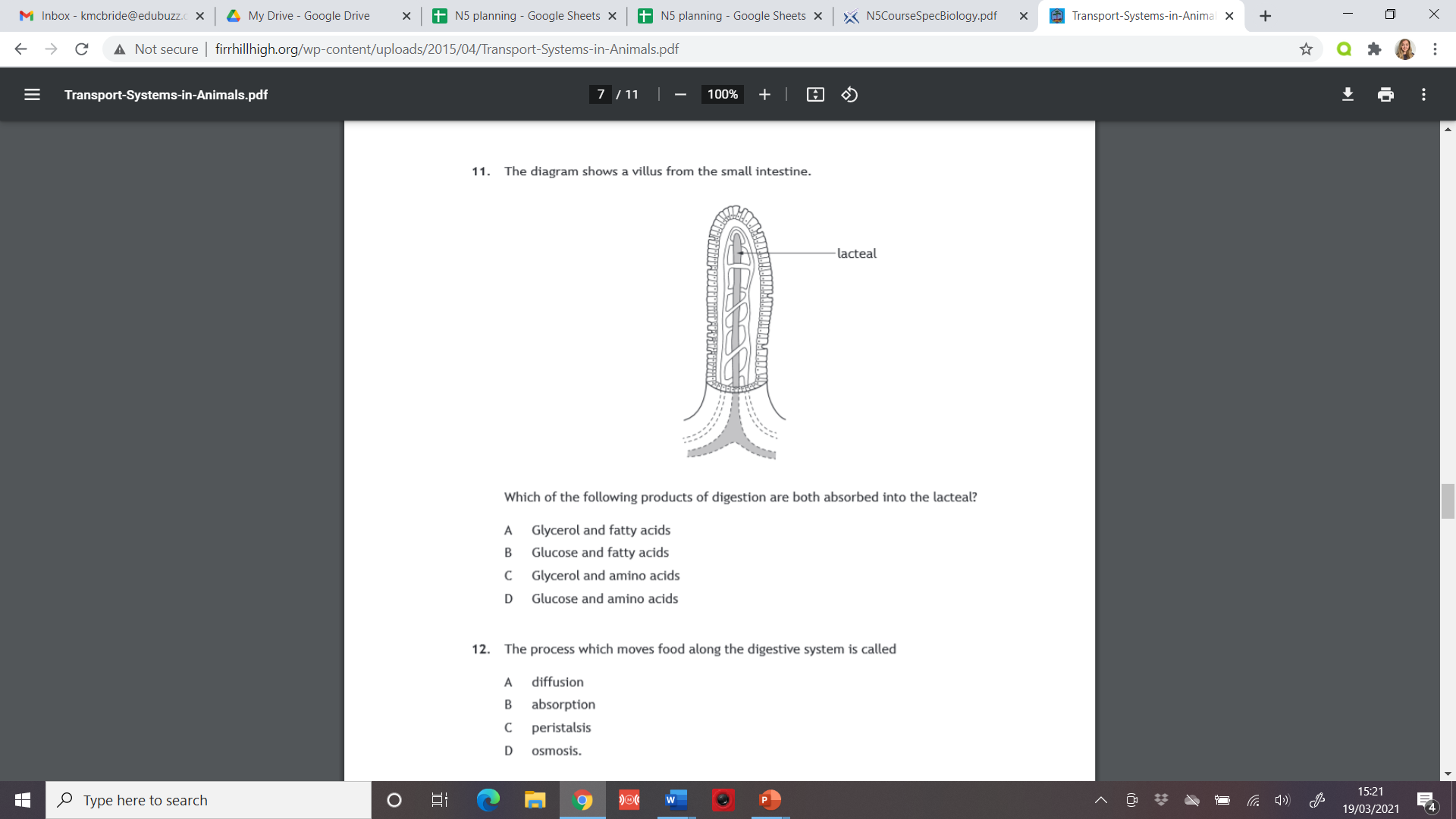 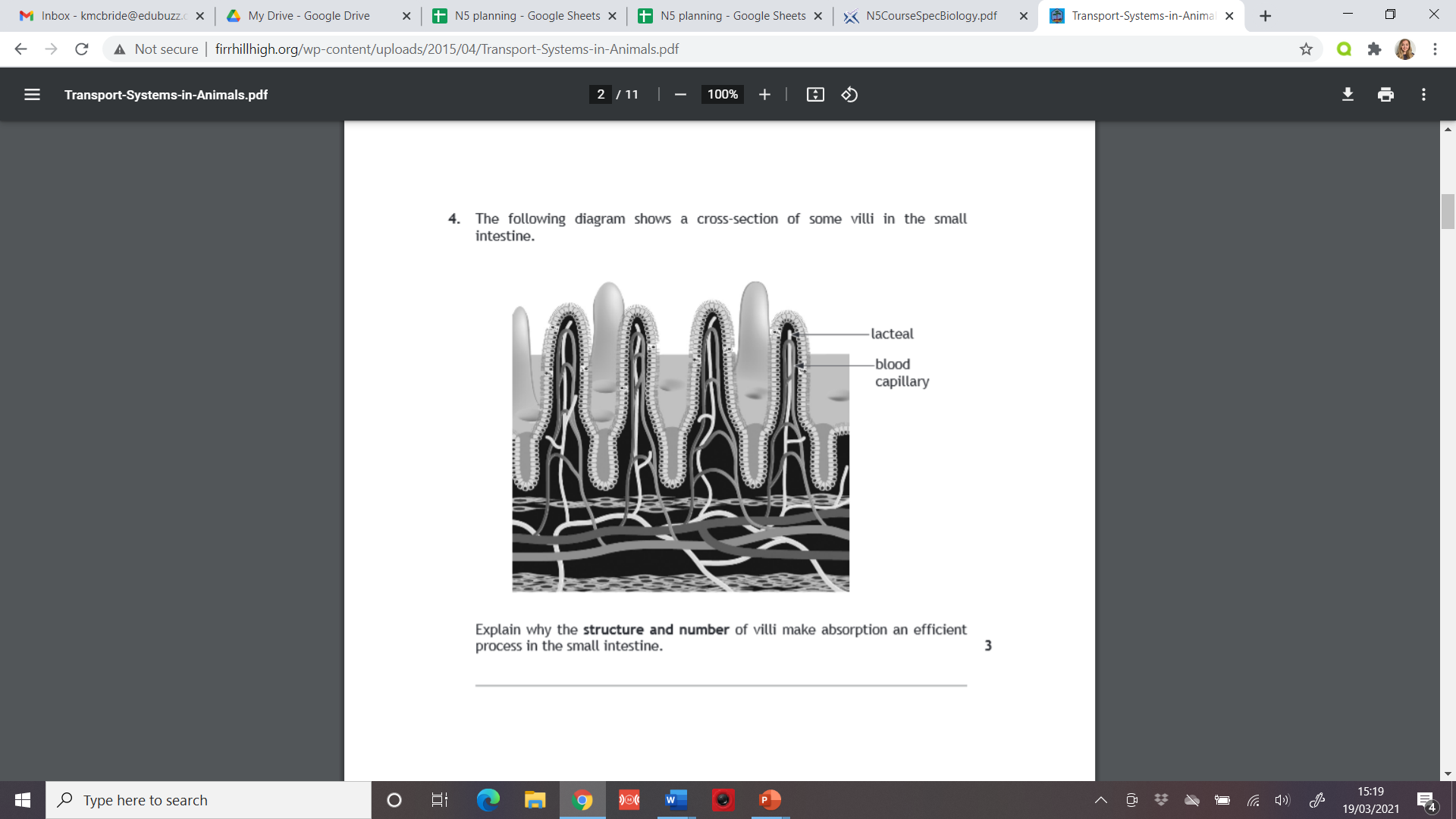 3.
2.
4.
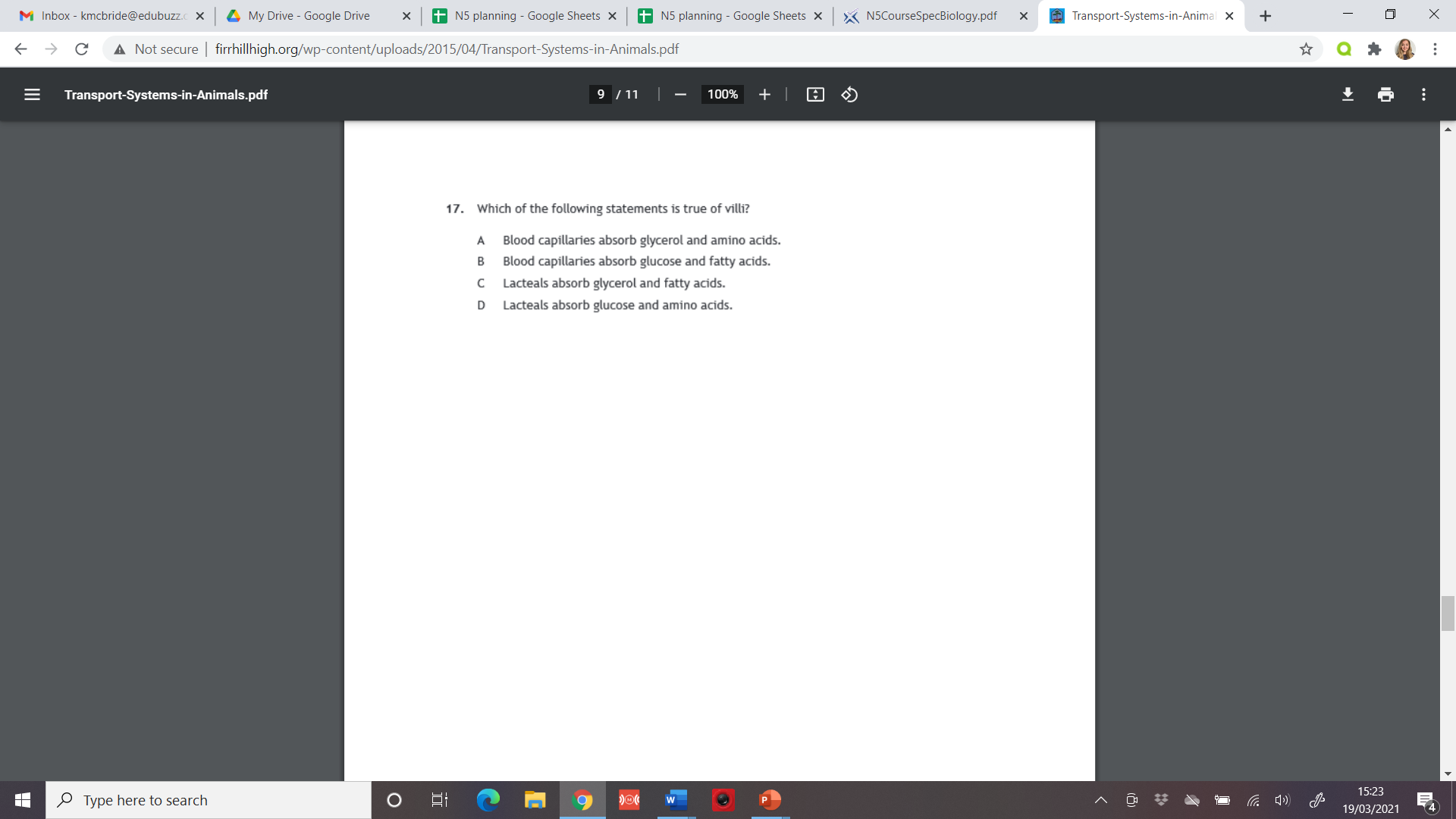 1.
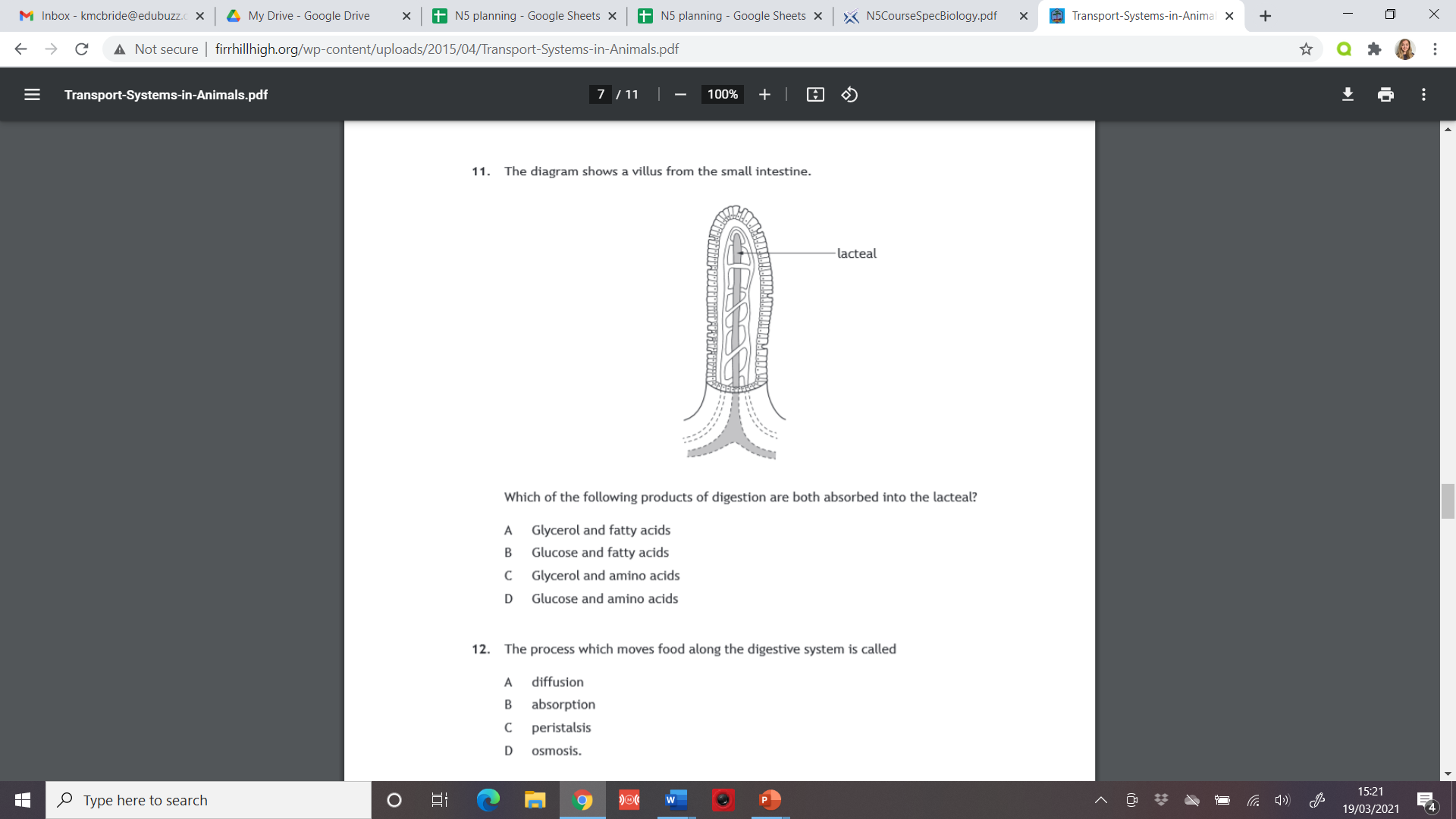 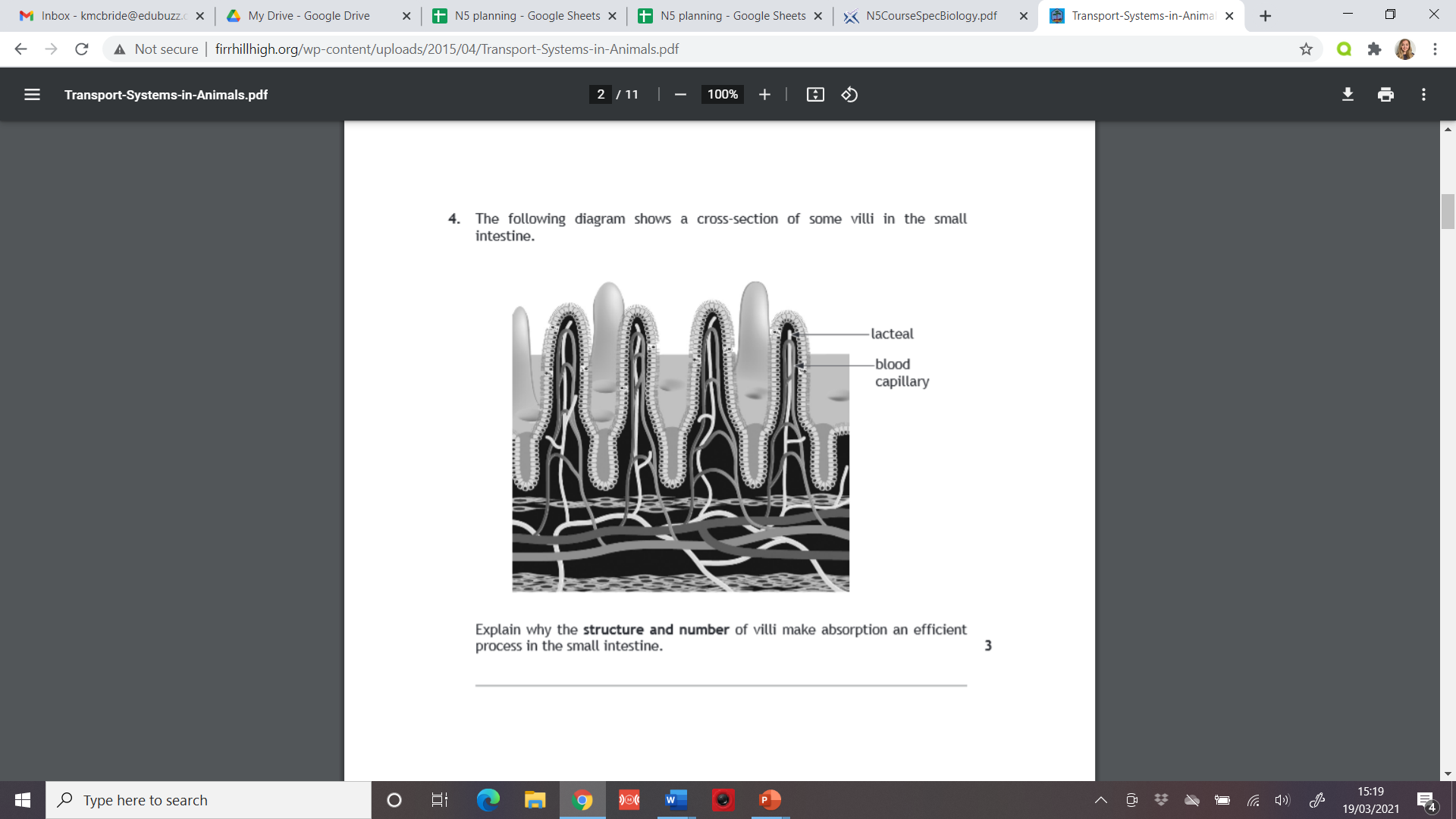 3.
2.
has thin wall, large surface area, good blood supply/many capillaries (2)
Large number of villi which increases surface area (1)
4.
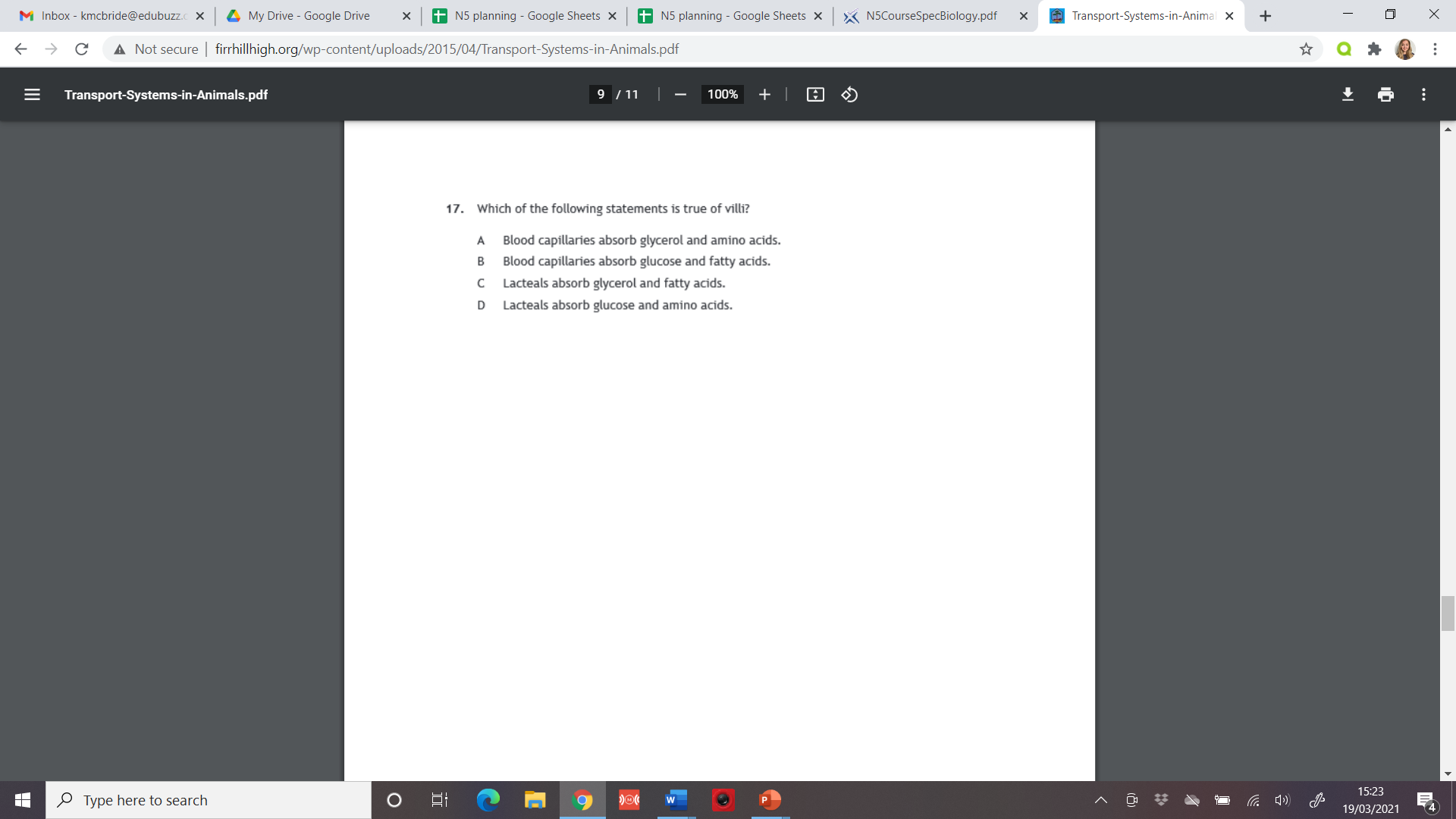 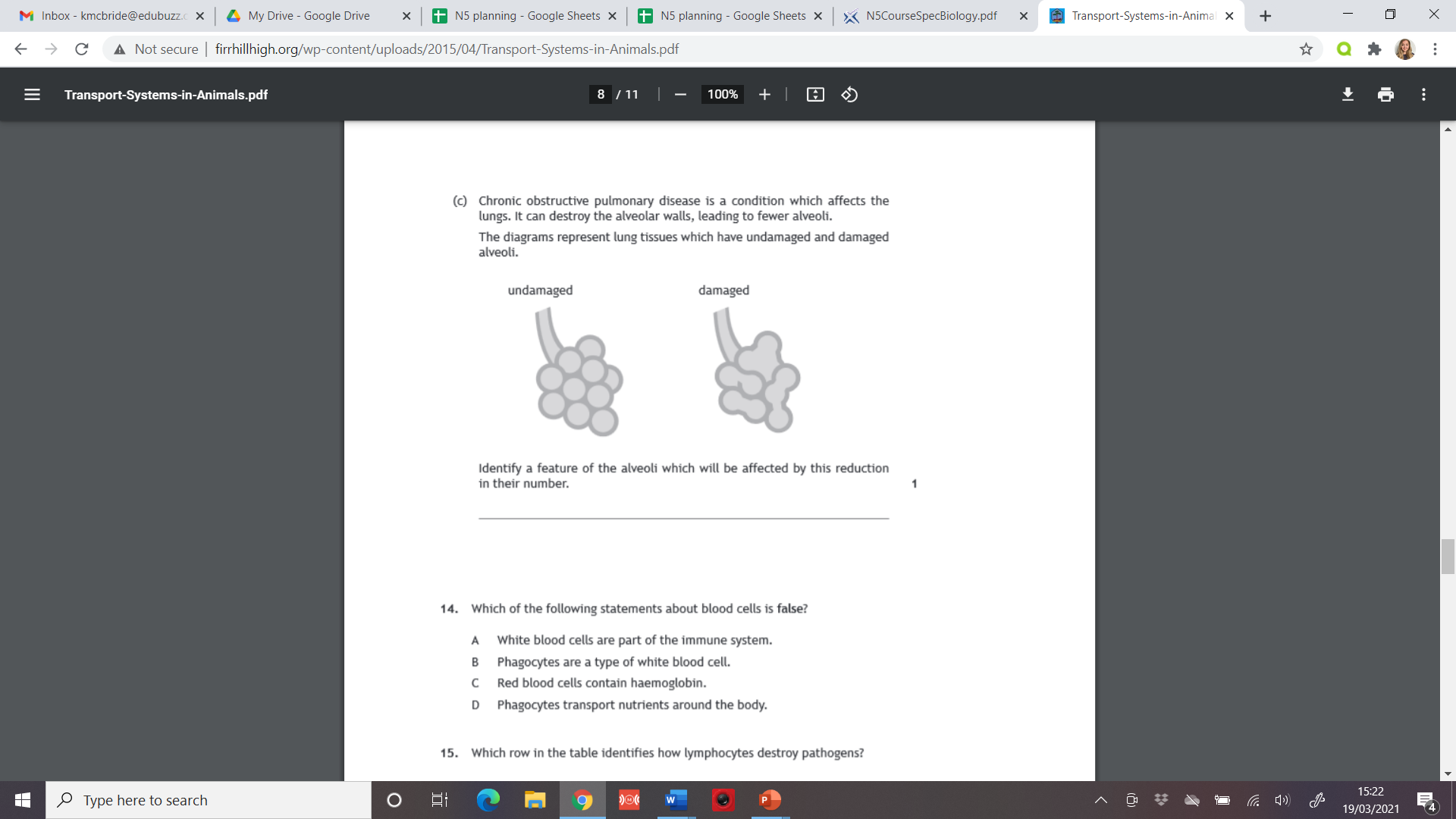 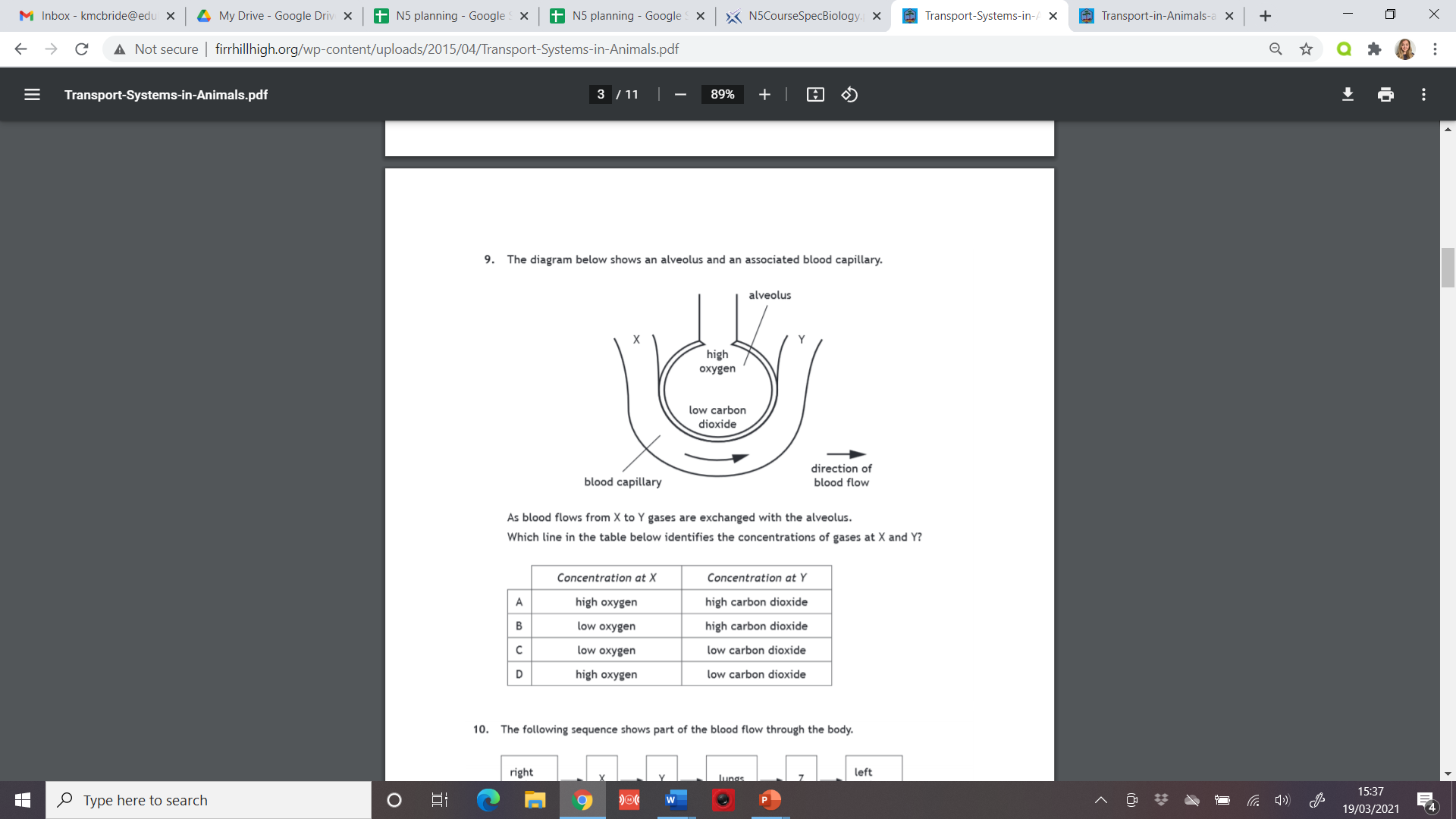 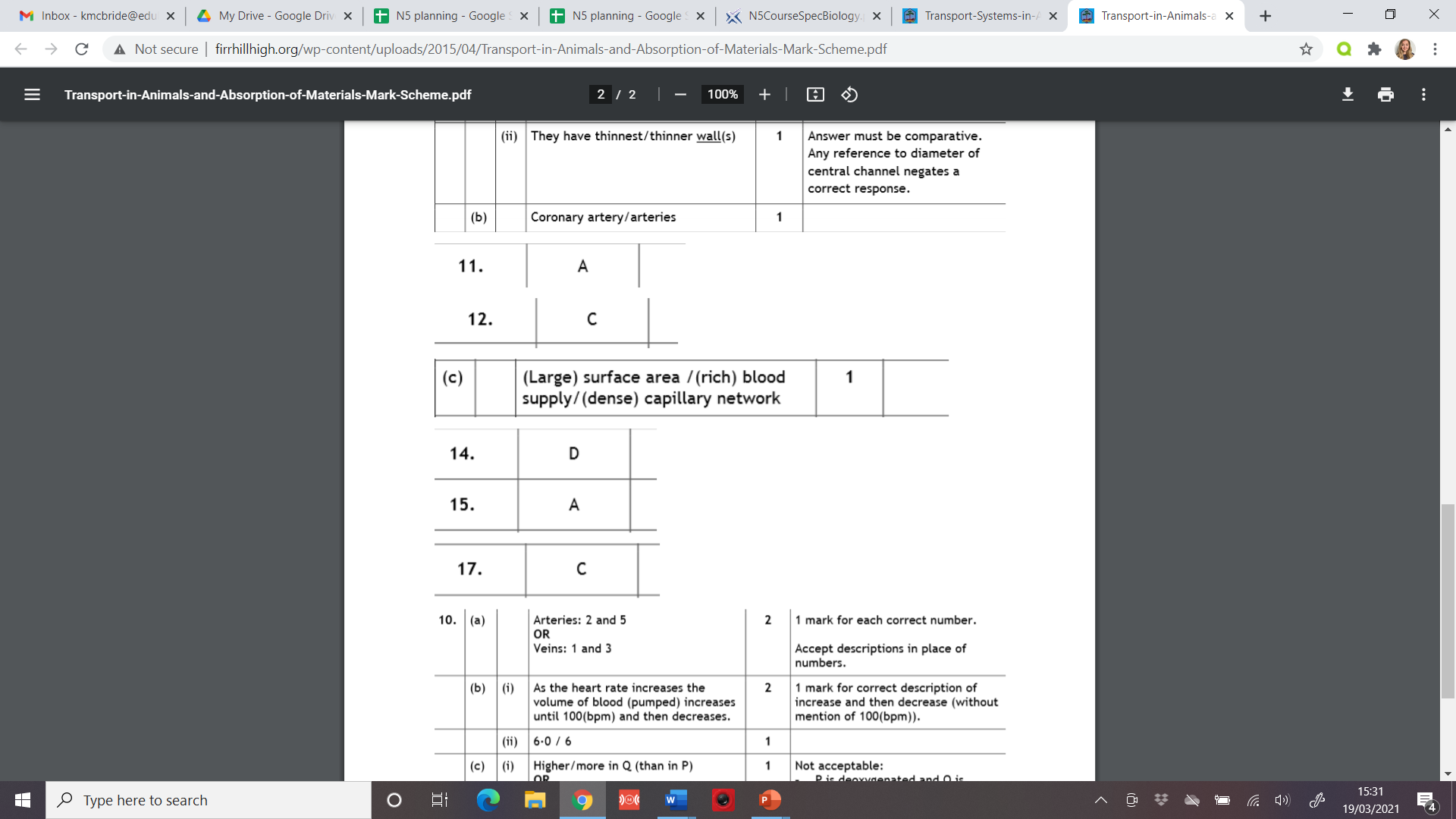 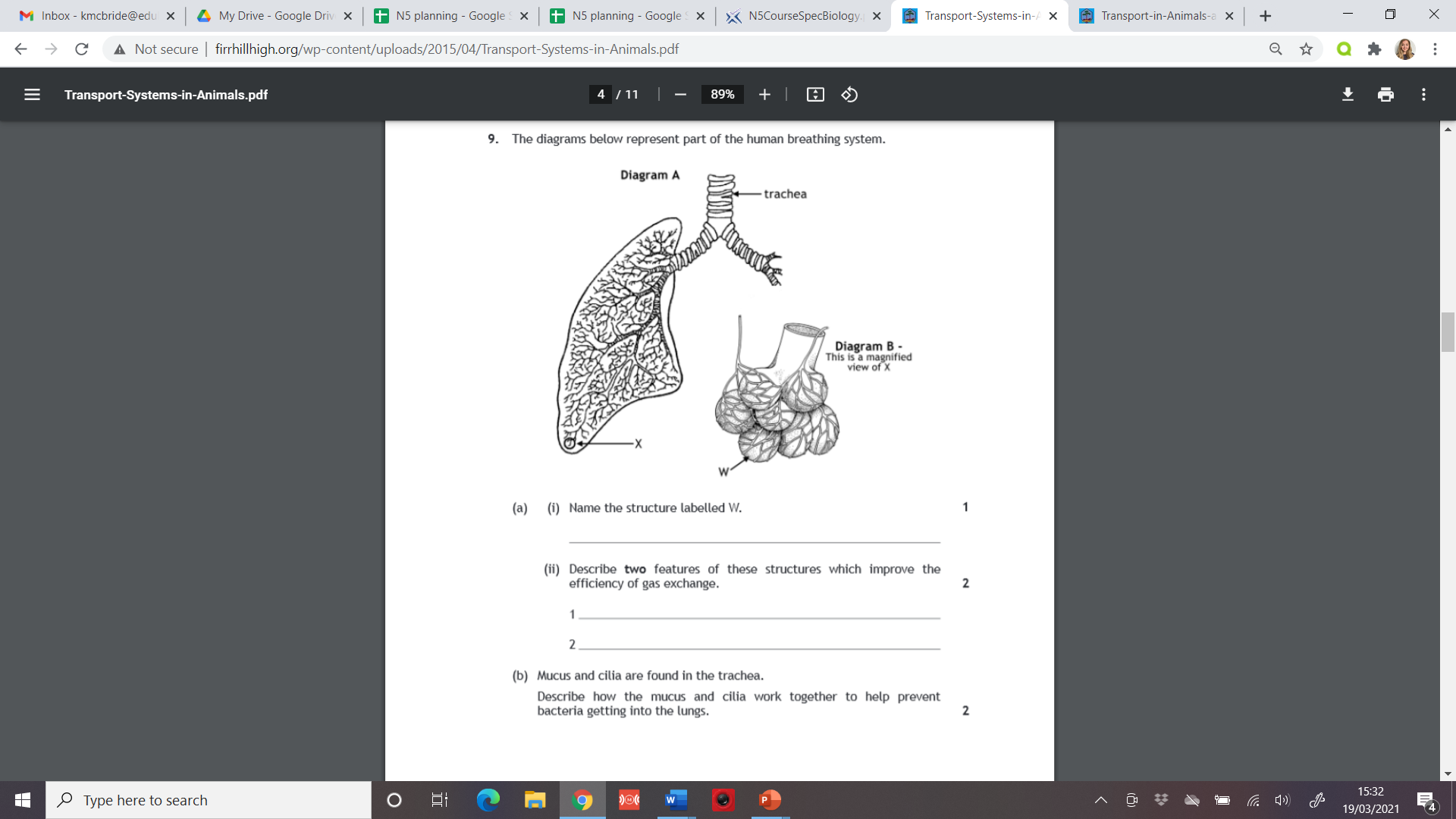 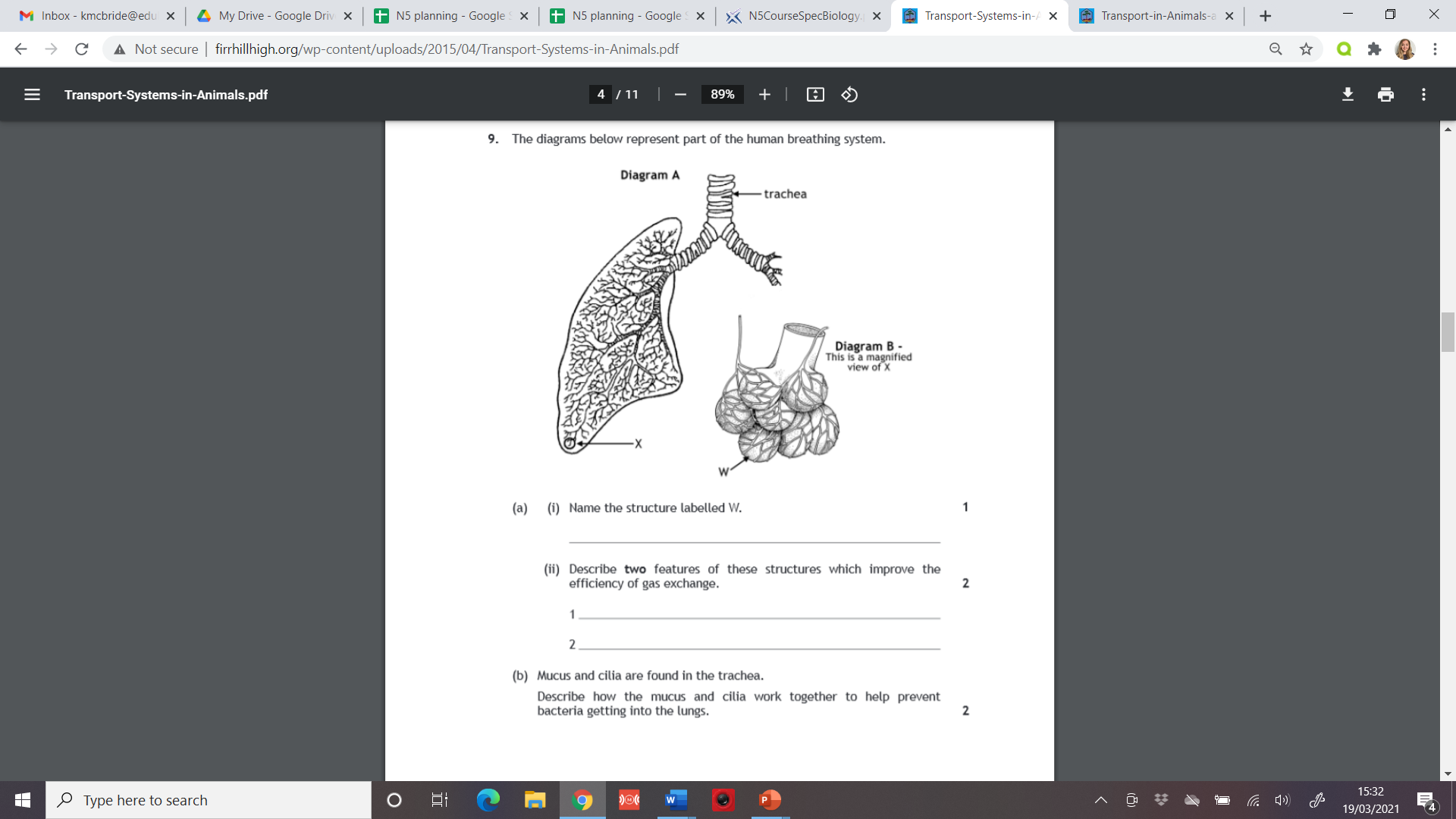 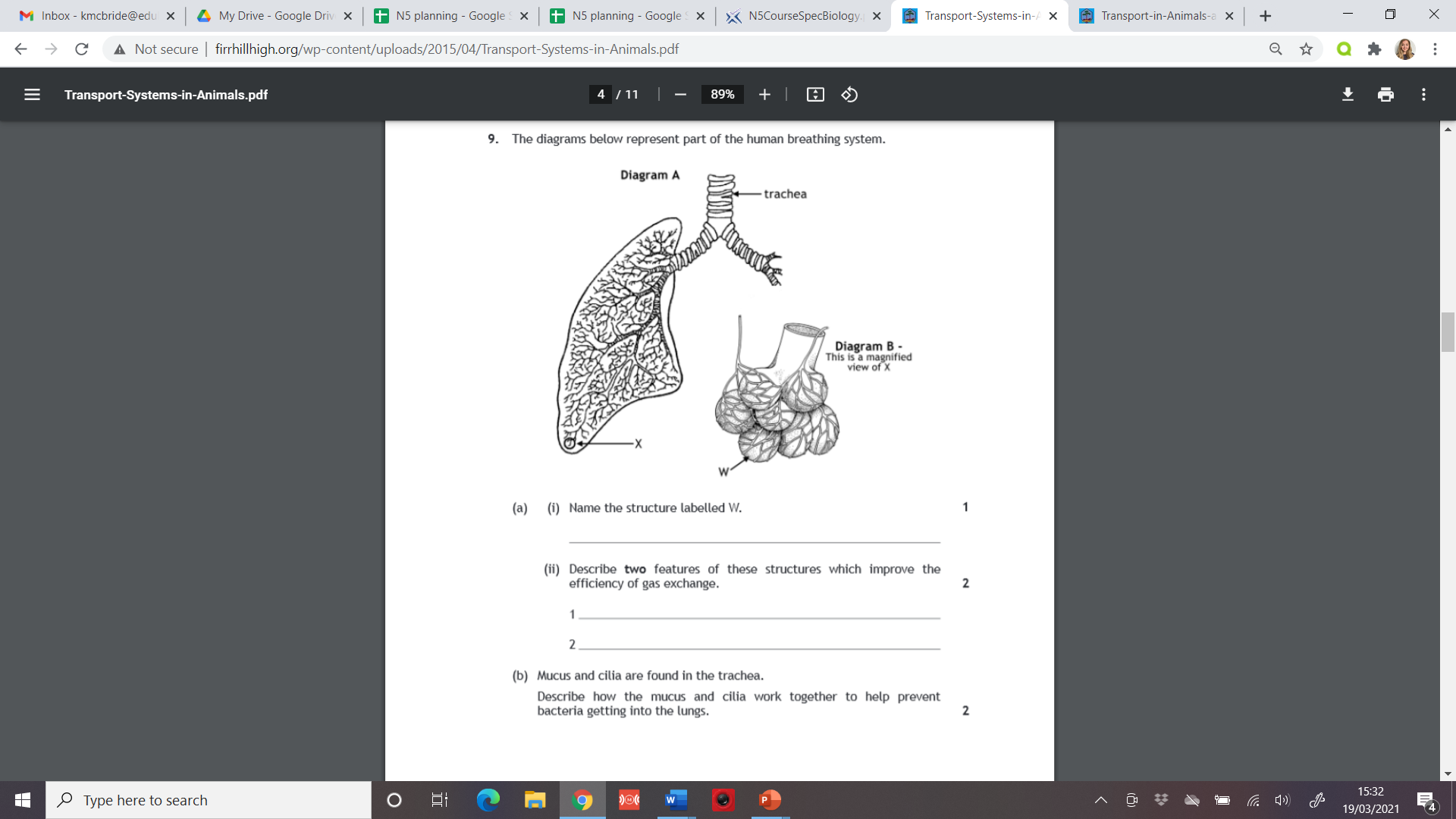 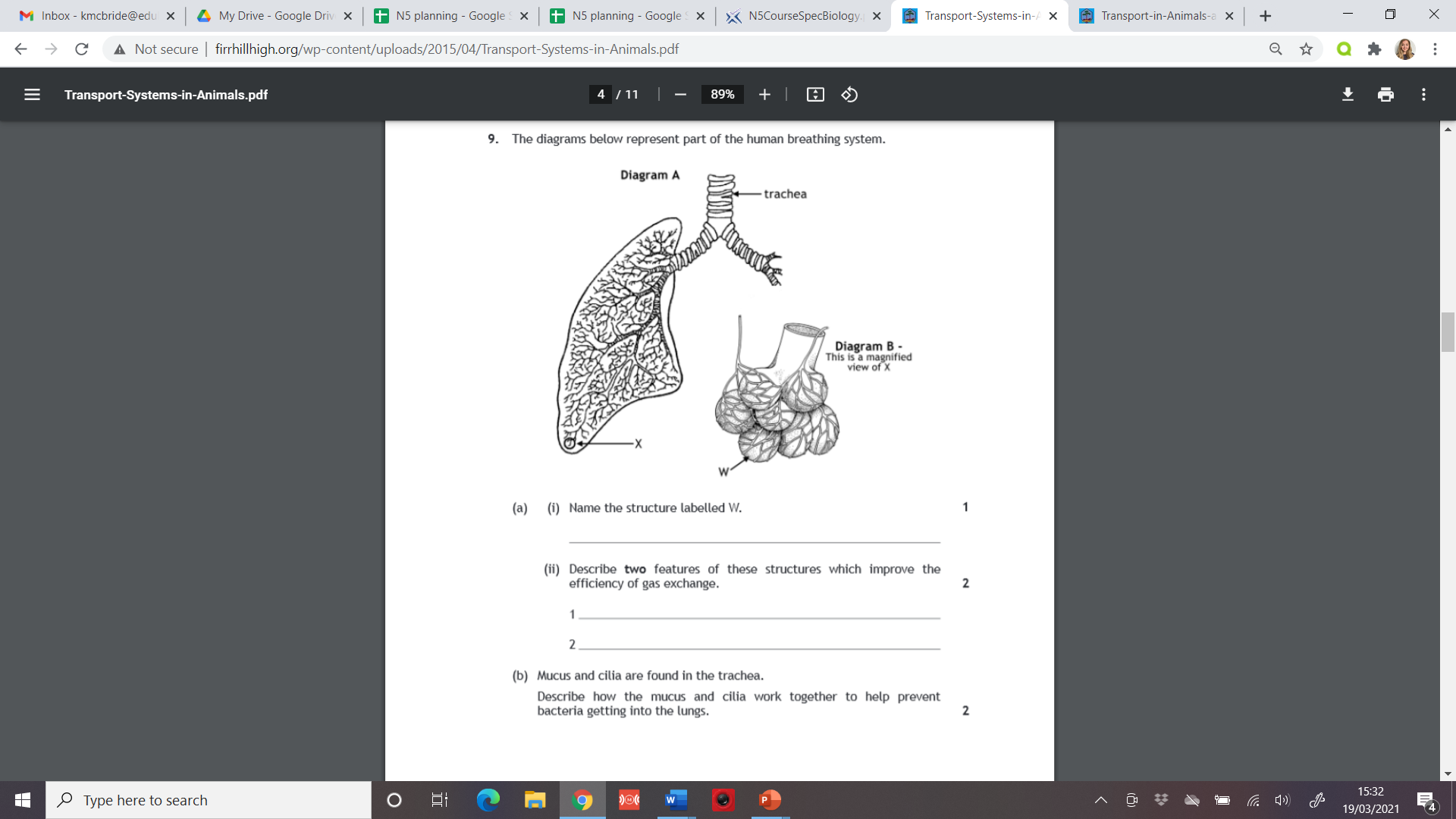 Alveolus/aveoli/air sac
Large surface area
Thin walls/walls are one cell thick
Good/rich blood supply/dense capillary network
Moist
Dirt/dust/microorganisms are trapped in the mucus
Cilla move these up and away from the lungs